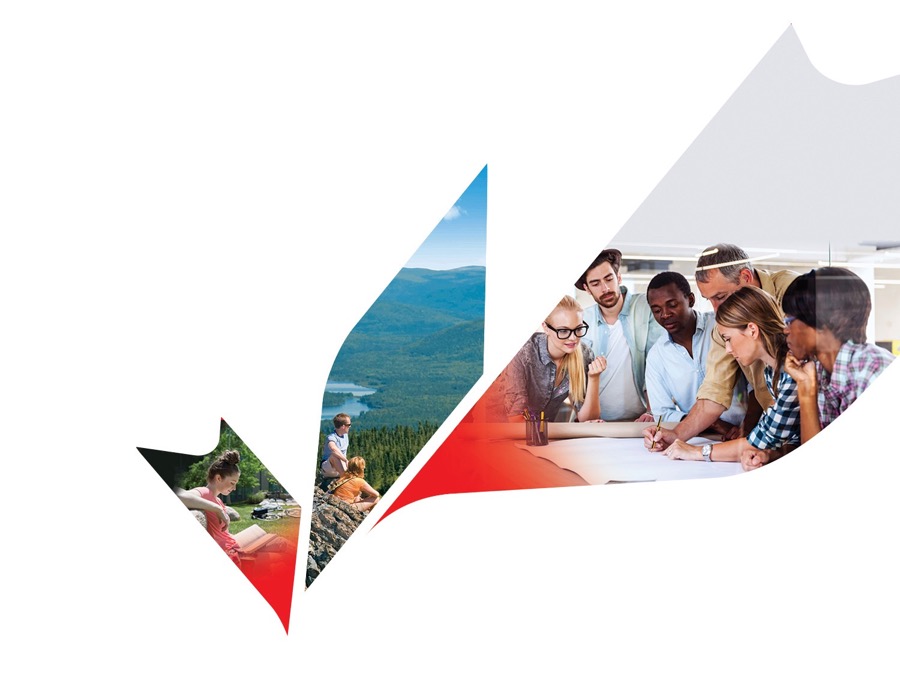 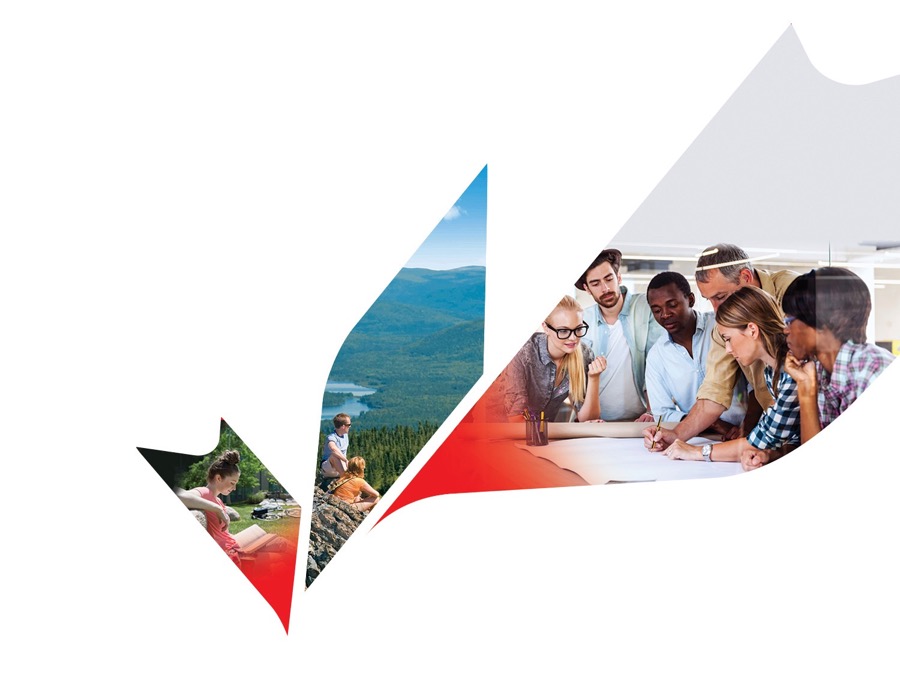 EDUCAÇÃO NO CANADÁ
Um mundo de possibilidades à espera
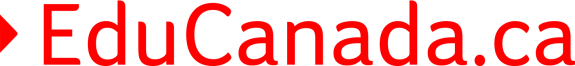 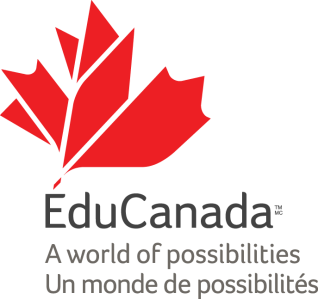 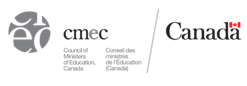 [Speaker Notes: Observação para o apresentador: 

Infome  ao público quem é o apresentador e o objetivo da apresentação.
Durante a apresentação, o apresentador pode envolver o público perguntando qual província as pessoas conhecem e/ou gostariam de visitar – mostrando alguns dos vídeos da EduCanada. 
Confirmar/identificar quem é o público usando perguntas como:
Alguém aqui já foi ao Canadá?
Quem está buscando este (dizer o tipo) programa/nível de educação?]
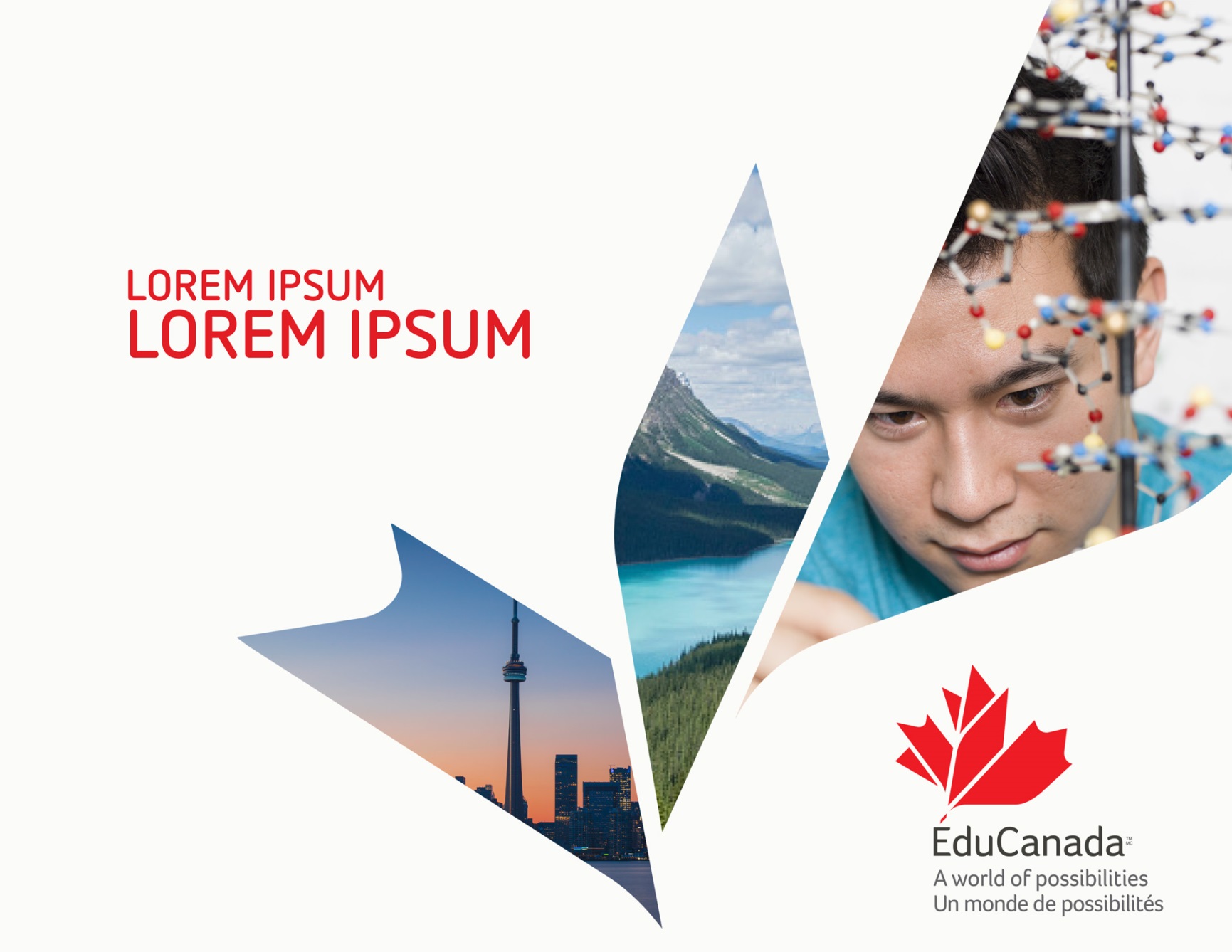 vídeo EduCanada (2 min)
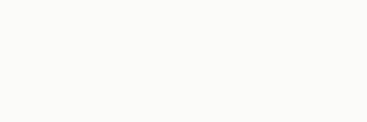 [Speaker Notes: Observação para o apresentador: 
Se você tiver acesso à internet, clique no link do título e ele mostrará o vídeo promocional de 2 minutos. Não se esqueça de clicar pausa após o vídeo da EduCanada para que os outros vídeos não sejam apresentados e você possa continuar com a sua apresentação em PPT. 


Interações sugeridas: 
Vamos começar com um vídeo curto que resume a nossa apresentação. Depois passaremos para a apresentação.]
Viva – Aprenda –Tenha sucesso
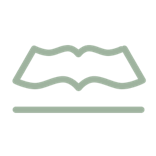 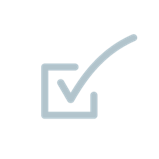 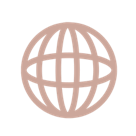 Viva

O Canadá é melhor do G-7 em termos de qualidade de vida geral 

Índice para uma Vida Melhor da OCDE (2015)
Aprenda 

O Canadá é o líder mundial em pesquisa em educação pós-secundária, superando a maioria dos países do G-7 em investimento geral em P&D

- Education at a Glance da OCDE (2015)
Tenha sucesso

O Canadá é o primeiro entre 16 países para emprego de ex-estudantes

- Relatório do HSBC sobre o custo da educação universitária internacional (2015)
[Speaker Notes: Interações sugeridas: 

O Canadá é um dos países mais multiculturais do mundo, com universidades de classe mundial, um sistema de saúde universal e cidades limpas e receptivas.

VIVA no Canadá: viver em um país que está na 1ª posição entre o G-7 para melhor qualidade de vida geral 
O Canadá também é classificado em 1º lugar como o melhor país entre os chamados “millennials”: foi elogiado por estabilidade geral, multiculturalismo, meio ambiente limpo e sistemas de saúde e educação de classe mundial (fonte: Us News Best country for Millennials - http://www.usnews.com/news/best-countries/millennials-overall-full-list) 

APRENDA no Canadá: o Canadá é o líder mundial em pesquisa pós-secundária, superando a maioria dos países do G-7 em investimento geral em P&D. 
O Canadá está entre os 3 primeiros países da OCDE em gastos per capita em educação pública e pós-secundária e tem a maior taxa (53%) de população adulta com qualificação terciária entre os países da OCDE. Education at a Glance da OCDE (2014). 

TRABALHE E TENHA SUCESSO no Canadá: como um estudante internacional no Canadá, há oportunidades para trabalho durante e após os seus estudos. O Canadá é o 1º entre 16 países para emprego de ex-estudantes.
Os custos de vida no Canadá são competitivos quando comparados com outros principais destinos para estudar no exterior.]
J
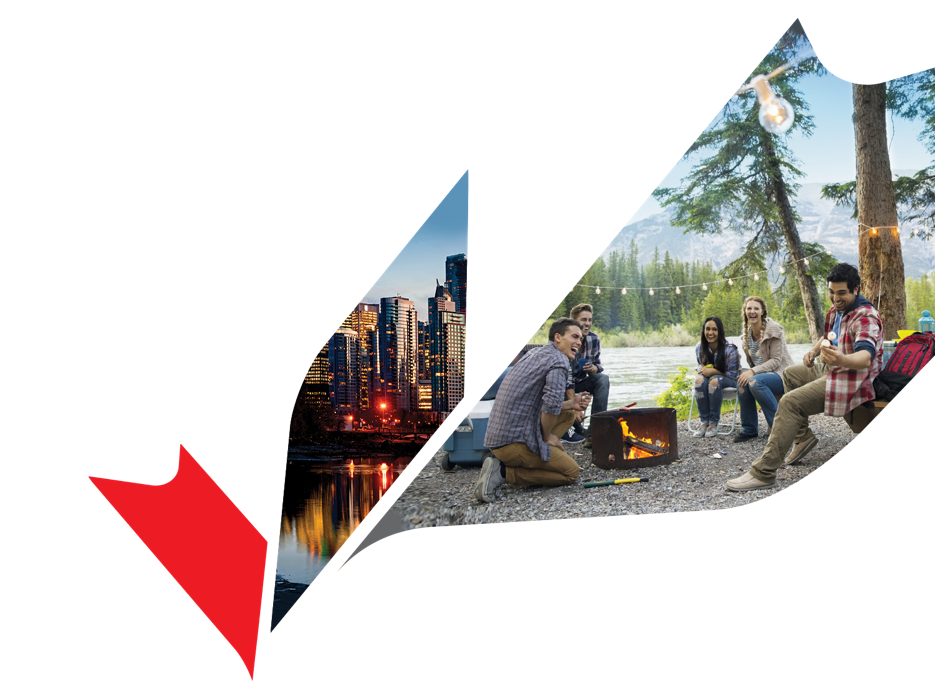 Vida no Canadá
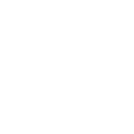 O Canadá é uma federação de 10 províncias e três territórios
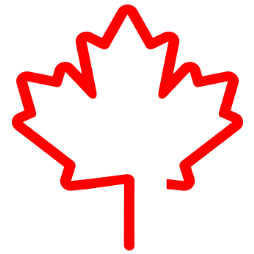 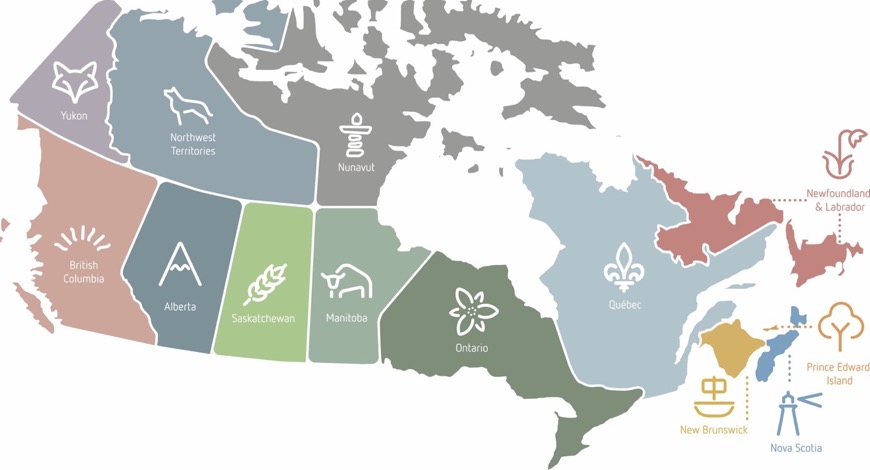 VIDA NO CANADÁ
[Speaker Notes: Interações sugeridas: 

Vamos ver um pouco de geografia: o Canadá é o segundo maior país do mundo (em área) 
Quem sabe quais são os 5 maiores países? Rússia, Canadá, China, EUA e Brasil 

O Canadá cobre aproxim. 10 milhões de quilômetros quadrados de área de superfície e abriga mais de 40 parques nacionais. No Canadá, você encontrará montanhas, vulcões, pradarias, tundras árticas, oceanos, rios, lagos, geleiras, florestas tropicais, ilhas, vinhedos, vales, ravinas, penhascos e áreas de pecuária.  (Fonte atualizada: https://www.cia.gov/library/publications/the-world-factbook/geos/ca.html)

O Canadá tem mais de 35,8 milhões de pessoas vivendo em 10 províncias e três territórios 
É uma população muito pequena em comparação à população dos 4 maiores países do mundo. 
Rússia: 142.423.773
China: 1.367.485.388
EUA: 321.368.864
Brasil: 204.259.812
(Fonte: https://www.cia.gov/library/publications/the-world-factbook/rankorder/2119rank.html)]
O Canadá é diversificado
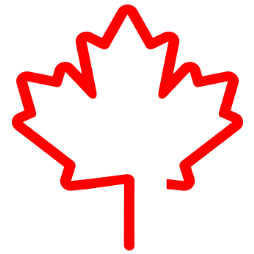 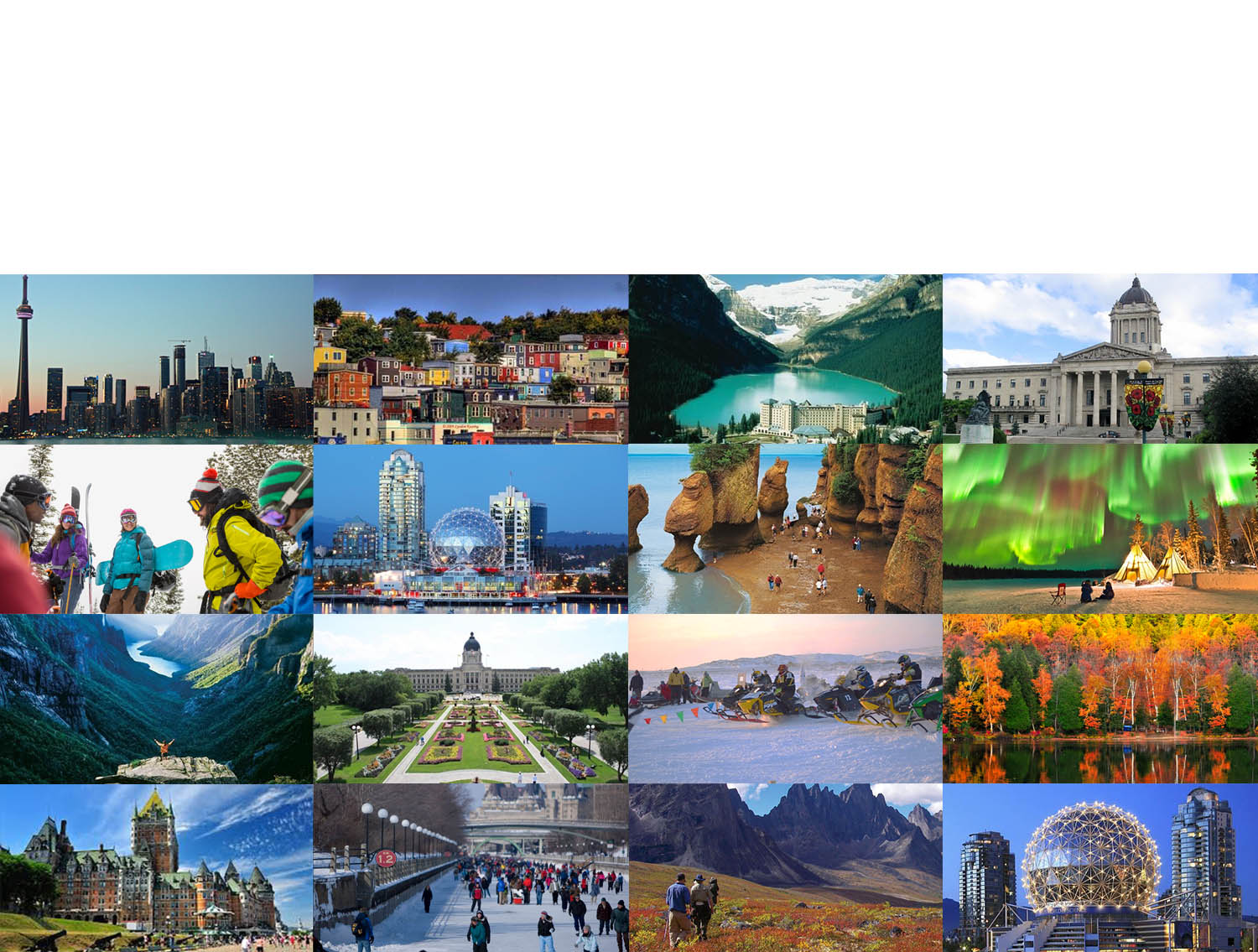 VIDA NO CANADÁ
[Speaker Notes: Interações sugeridas: 

Conhecido como o segundo maior país do mundo, o Canadá é reconhecido por ter alguns dos cenários naturais mais deslumbrantes e diversificados. Com neve ou sol, o Canadá tem sempre uma enorme gama de atividades em espaço fechado ou ao ar livre e é um dos poucos lugares do mundo onde você pode esquiar e surfar no mesmo dia! Tão diverso quanto suas paisagens e seu clima, é reconhecido como um dos países mais multiculturais do mundo, habitado por pessoas generosas e com ideias afins. Do vibrante centro de Toronto aos cenários naturais de Vancouver e à dinâmica vida social de Montreal, este país cosmopolita, pacífico e inovador foi classificado vários vezes como um dos mais habitáveis do mundo, se não o melhor!


Observação para o apresentador:
você pode mostrar algumas imagens: 


o que as fotos mostram (da esquerda para a direita, de cima para baixo): 

1- Centro de Toronto, ON 2- ND3- Banff National Park, Alberta 4- Edifício Legislativo Manitoba, Manitoba 5- Getty Image 6- Science World, Vancouver 7- Funds Bay, New Brunswick 8- Nunavut?? 9- ND10- Edifício Legislativo Manitoba,
11- ND 12- ND13- Château Frontenac, Cidade do Quebec QC 14- Winterlude, Rideau Canal Ottawa ON 15- ND16- Science World, Vancouver]
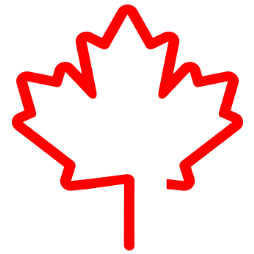 Estereótipos do Canadá
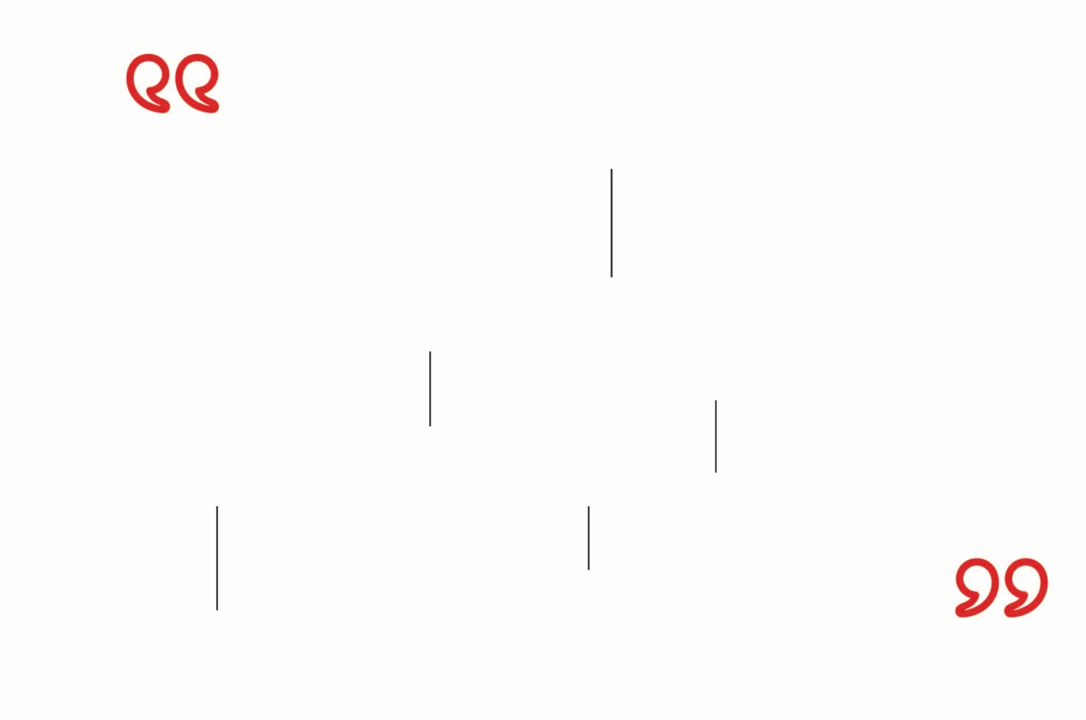 O Canadá não é o mesmo que os Estados Unidos?
O Canadá é apenas natureza 
Os canadenses vivem em iglus
“Sinto muito, obrigado, desculpe”
Neva o ano inteiro!
Os canadenses são britânicos ou franceses
Eles colocam xarope de ácer em tudo!
O Canadá são terras vazias e recursos naturais
O Canadá é frio!
VIDA NO CANADÁ
[Speaker Notes: Interações sugeridas: 

Se você nunca foi ao Canadá, seus primeiros pensamentos podem ser de invernos rigorosos e ursos polares por toda parte. Esses são os estereótipos que frequentemente ouvimos e, é claro, não são verdadeiros. 

O que você vai encontrar é bem diferente. Existem realmente ursos polares nas regiões do norte, e temos quatro estações distintas, embora saibamos como nos divertir no inverno. 
O Canadá é uma terra moderna com uma história de rica diversidade, tecnologia de ponta e ícones culturais inspiradores.]
O Canadá é seguro e estável
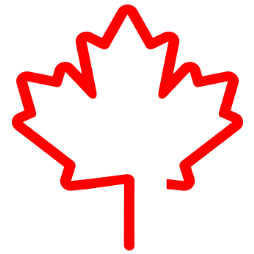 "O Canadá é conhecido principalmente por seus recursos. Quero que vocês conheçam os canadenses por nossa capacidade de recursos."

Primeiro-ministro Trudeau
Social e financeiramente estável 
Educação excelente, sistemas de saúde e infraestrutura avançada
Democracia parlamentar segura
Etnicamente diverso, com grandes populações imigrantes em muitas cidades
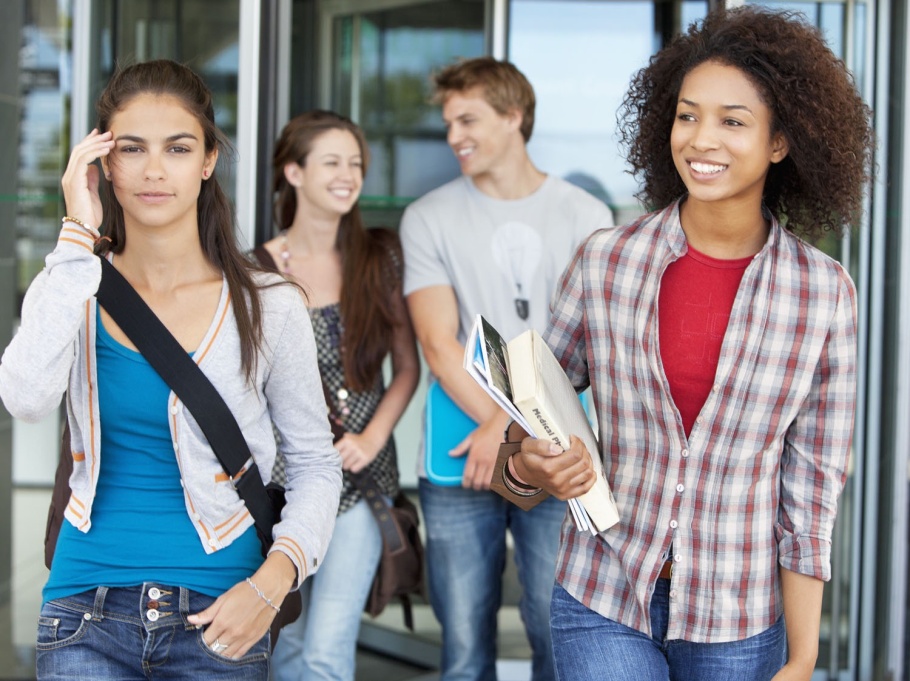 VIDA NO CANADÁ
[Speaker Notes: Interações sugeridas: 

O Canadá é financeiramente estável

O Canadá foi o único país do G-7 a evitar uma crise financeira em 2008. Nenhuma instituição financeira canadense quebrou. Não houve socorro financeiro do governo a instituições insolventes. 

O Fórum Econômico Mundial classificou o Canadá em 5º lugar entre mais de 140 países em estabilidade bancária. 

Pelo oitavo ano consecutivo, o Fórum Econômico Mundial (WEF) declarou o sistema bancário do Canadá como o mais sólido do mundo.

“O Canadá foi um pilar de sustentabilidade durante a última crise financeira” 
Relatório de Competitividade Global 2015-2016 do Fórum Econômico Mundial 
(Caso você queria ter uma explicação sólida do sistema bancário: https://www.richmondfed.org/~/media/richmondfedorg/publications/research/econ_focus/2013/q4/pdf/feature2.pdf) 


O Canadá tem uma democracia parlamentar sólida e uma vida de alta qualidade e segura. O que significa ter uma democracia estável, ser seguro? 
Em nossa história recente, isso significa que, quando confrontados com desafios políticos e mudanças, não temos medo de ousar e ser inclusivos, porque acreditamos fortemente em justiça e oportunidades iguais para todos. 

O Canadá é a sociedade menos corrupta entre os países do G-7, de acordo com o Índice de Percepção de Corrupção 2015. 

2 principais cidades canadenses classificados em termos gerais como as mais seguras do mundo conforme o Índice de Cidades Seguras 2015 da Unidade de Inteligência da revista The Economist – Toronto (1ª) e Montreal (2ª)
O Canadá é o 7º do mundo e o 1º nas Américas no Índice de Paz Global 2015, uma medida de segurança na sociedade com base no número de conflitos internacionais e domésticos e no grau de militarização.]
O Canadá é tolerante e inclusivo
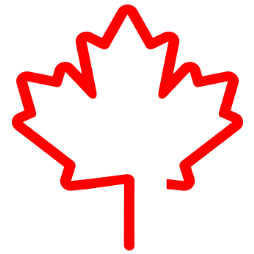 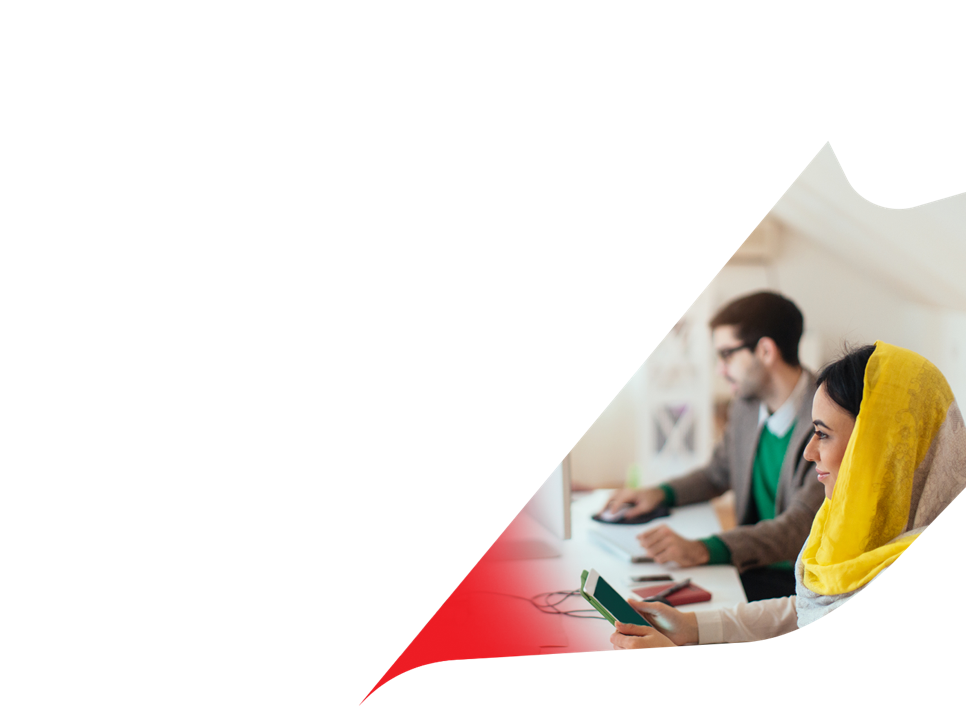 O Canadá luta continuamente para: 
ser socialmente inclusivo
respeitar os direitos humanos
oferecer oportunidades econômicas a todos os canadenses

A Carta Canadense de Direitos e Liberdades
prevê liberdade de consciência, religião, pensamento, crença e opiniões

O Canadá foi o 1º país do mundo a adotar o multiculturalismo como uma política oficial 

50% dos ministros de gabinetes federais são mulheres
VIDA NO CANADÁ
[Speaker Notes: Interações sugeridas: 

Os canadenses são conhecidos por serem amistosos, abertos e tolerantes – O Canadá era o país mais receptivo do mundo conforme o Índice Global de Marcas de Países 2015:

Os canadenses entendem que a diversidade é uma força 
“O Canadá é bem-sucedido – cultural, política e economicamente – por causa de sua diversidade, não apesar dela”, disse recentemente o primeiro-ministro Trudeau em seu discurso na ONU.
É por isso que os estudantes estrangeiros são tão importantes para nós. Acreditamos que o processo de aprendizado é mútuo, portanto, somos abertos a novas culturas, novos idiomas e conhecimentos.  	

Quando você considera estudar no Canadá, talvez você se pergunte o que o Canadá defende como uma sociedade.
A Carta Canadense de Direitos e Liberdades é um pilar da sociedade canadense. Ela garante liberdade de consciência e religião, pensamento, crença, opinião e expressão, de imprensa e outros meios de comunicação, reunião pacífica e de associação.]
Canadá: uma das economias mais competitivas do mundo
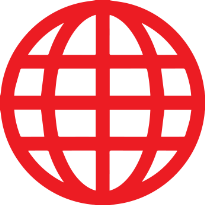 Um das 10 economias mais empreendedoras do mundo
Melhor país do G-20 para negócios, de acordo com a Forbes e a Bloomberg
1º do G-20 como “o lugar mais fácil para se começar uma empresa” de acordo com o Banco Mundial
O sistema bancário mais sólido do mundo
Uma das sociedades menos corruptas do mundo
VIDA NO CANADÁ
[Speaker Notes: Interações sugeridas: 

- O Canada tem uma das economias mais competitivas do mundo – a competitividade do Canadá é baseada em mercados de trabalho altamente eficientes, bons resultados em saúde e educação primária, um sólido ambiente institucional e um sólido sistema bancário, de acordo com o Relatório Competitividade Global 2015-2016, do Fórum Econômico Mundial 

- O Canadá está na quinta posição entre as 10 economias mais empreendedoras do mundo de acordo com o estudo IMD World Competitiveness Yearbook 2015.

- O Canadá é o melhor país no G-7 para se fazer negócios ao longo de um período de cinco anos (2015-2019), de acordo com a Unidade de Inteligência da revista The Economist.

- O Canadá é o lugar mais fácil para se começar uma empresa no G-20, de acordo com o Banco Mundial.

- O Canadá tem a 2ª menor dívida líquida em relação ao PIB no G-20, de acordo com o Fundo Monetário Internacional (FMI).

- O sistema bancário do Canadá foi reconhecido como o mais sólido do mundo.***Pelo oitavo ano consecutivo, o Fórum Econômico Mundial (WEF) declarou o sistema bancário do Canadá como o mais sólido do mundo.]
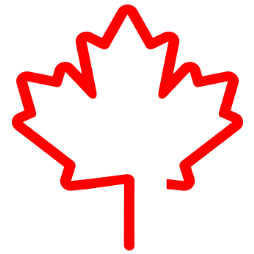 O Canadá é empreendedor
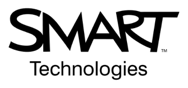 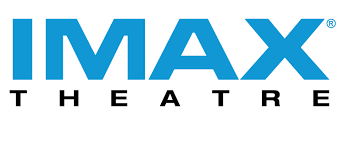 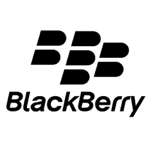 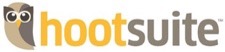 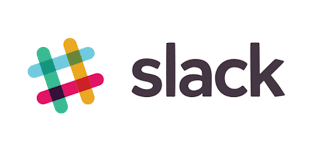 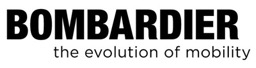 VIDA NO CANADÁ
[Speaker Notes: Interações sugeridas: 

O Canadá oferece um ambiente favorável para pioneiros que apostam na inovação. Universidades e faculdades técnicas são incubadoras para  inovações como o telefone BlackBerry, a tecnologia de tela plana, as placas inteligentes e o filme IMAX.  

O Canadá abriga famosos empreendedores que desenvolveram marcas mundiais, como:  
Cirque du Soleil, dirigido por Guy Laliberté
Bombadier, dirigida por Joseph Armand Bombardier
Blackberry, dirigida por Mike Lazaridis 
O sistema de cinema IMAX – inventado em parceria por Graeme Ferguson, Roman Kroitor e Robert Kerr 

O Canadá estava entre os 10 maiores escritórios com a maioria das aplicações de patentes em 2014 (China, EUA, Japão, Coreia, Escritório Europeu de Patentes, Alemanha, Índia, Rússia, Canadá e Brasil)

Breve história: 
·    “Recentemente, um repórter do New York Times perguntou ao presidente da Y Combinator – principal fundador de startups do Vale do Silício –
se alguma escola se destacava como uma fonte de graduados com novas ideias brilhantes. Ele disse que havia uma. É a Universidade de Waterloo. É a Universidadede de Waterloo, do Canadá.”
“Ela tem padrões intelectuais altos, é claro. E valoriza o empreendedorismo. Mas a diversidade é um ingrediente indispensável. Seus estudantes vêm de todos os lugares. Metade dos estudantes formados em engenharia são de outros países. E os alunos domésticos da Universidade de Waterloo são retirados da população de estudantes do Canadá – uma das mais diversificadas do mundo.”


Fontes se houver perguntas sobre as marcas canadenses: 
Combinando a simplicidade do quadro branco com o poder de um computador, o quadro branco interativo SMART Board lhe permite oferecer as aulas mais dinâmicas, escrever observações em tinta digital e salvar o seu trabalho – tudo com o simples toque de um dedo. Em 2011, a SMART produziu 45% dos produtos de exibição interativos globais. A tecnologia SMART é usada em mais de 50 países em todo o mundo, incluindo grandes organizações da América do Norte, como Wells Fargo e Google.

A realização robótica e tecnológica mais famosa do Canadá fez sua estreia em 13 de novembro de 1981 e desde então foi usada em 90 missões espaciais. O projeto e a construção do Shuttle Remote Manipulator System (Sistema de Manipulação Remota de Transporte) marcou o início da estreita colaboração do Canadá com a NASA em voo espacial humano. Com 15 metros e pesando menos de 480 quilogramas, o braço robótico Canadarm pode erguer mais de 30.000 kg – até 266.000 kg na ausência de gravidade do espaço – ou a massa de um ônibus totalmente carregado, usando menos energia elétrica que uma chaleira elétrica. 

Os teatros IMAX proporcionam uma experiência avançada de cinema, perfeita para viagens de campo ou para uma noite de diversão fora de casa. Os filmes IMAX podem ser vistos em qualquer número de locais de cinema IMAX pelo mundo. A IMAX é um empreendimento global com mais de 738 cinemas em 53 países. Mais de um bilhão de pessoas tiveram uma experiência IMAX desde a abertura do primeiro cinema IMAX, em 1979. A IMAX recentemente assinou um acordo para implantar 75 cinemas na China. 

-A Bombardier é líder mundial em tecnologia de transporte ferroviário, defendendo a mobilidade sustentável para maximizar os benefícios ambientais das viagens. Com sede em Montreal, no Canadá, a empresa tem 62 locais de engenharia e produção, além de 18 centros de serviços em 26 países, com uma mão de obra em torno de 36.000 pessoas e mais de 100.000 veículos em operação. (Da Bombardier: Canada’s Bombardier 2013 Report)

O Cirque du Soleil é uma empresa com sede no Quebec reconhecida no mundo inteiro pelo entretenimento artístico de alta qualidade. Desde sua criação, em 1984, o Cirque du Soleil busca constantemente evocar a imaginação, invocar os sentidos e provocar as emoções das pessoas pelo mundo. Mais de 100 milhões de espectadores viram um show do Cirque du Soleil desdes 1984, e cerca de 15 milhões verão um show do Cirque du Soleil em 2013.]
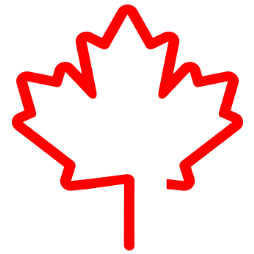 O Canadá é inovador
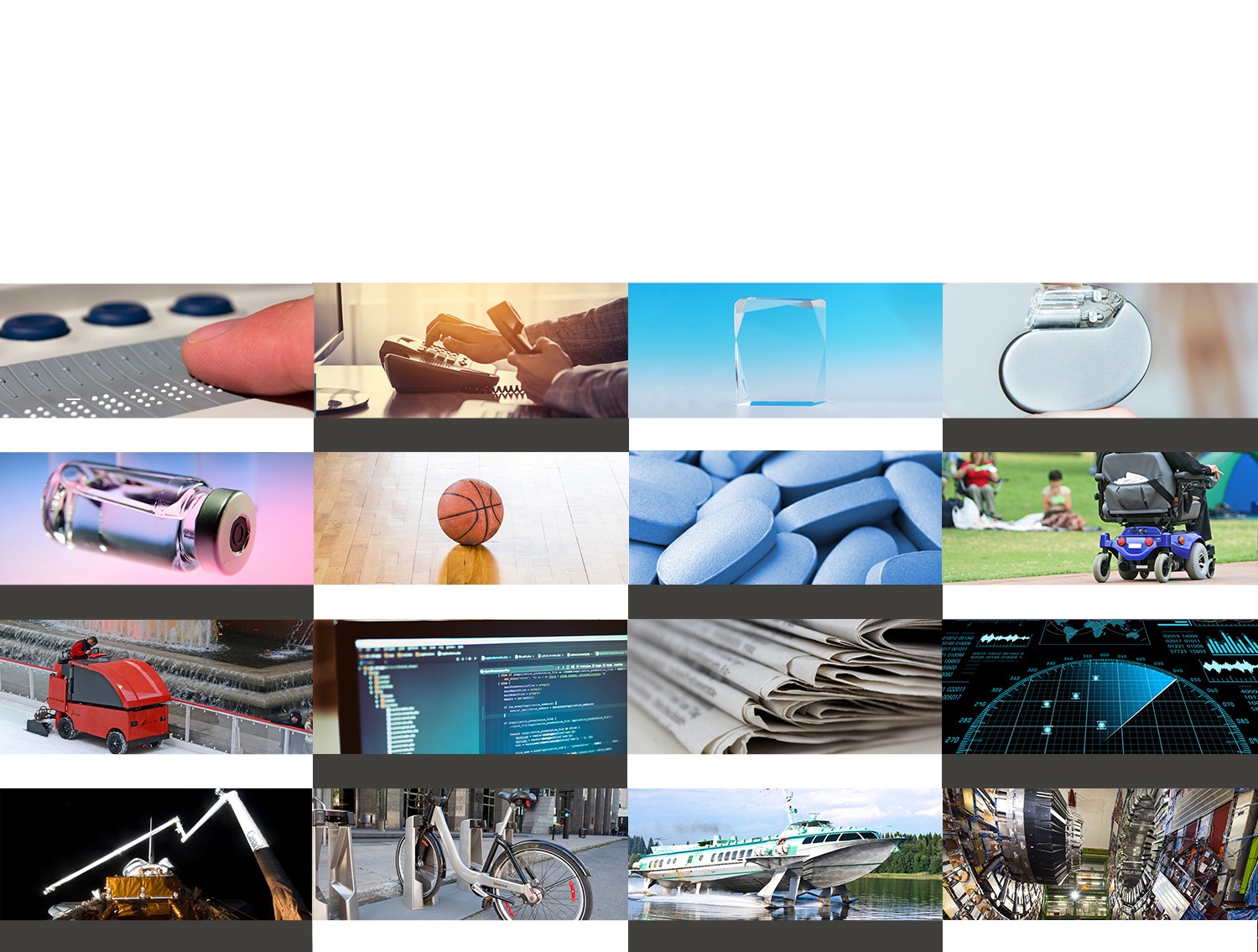 Braille computadorizado
Plexiglass
Marca-passo cardíaco
Aparelho de telefone
Cadeira de rodas elétrica
Insulina (descoberta de)
3TC (droga supressora do HIV)
Cesta de basquete
Programação de software JAVA
Papel de imprensa
Sonar
Zamboni
Canadarm
Bicicletas Bixi
Navio de sustentação hidrodinâmica
Sensor de partículas subatômicas ATLAS
VIDA NO CANADÁ
[Speaker Notes: Interações sugeridas: 

Desde a canoa feita de casca de vidoeiro até o smartphone BlackBerry, o Canadá é um país baseado na inovação. 
As criações seguintes estão entre os muitos avanços inovadores e científicos do Canadá: 

Modulação de amplitude 
Impressoras analíticas (mapas 3D) 
Célula sanguínea artificial 
Smartphone BlackBerry 
CADPAT (padrão disruptivo canadense) 
Camuflagem digital 
Canadarm (aeroespaço) 
Marca-passo cardíaco 
Manequim CPR 
Braille computadorizado 
Gene da fibrose cística (identificação) 
Fogão elétrico 
Cadeira de rodas elétricas 
Colorização de filme 
Saco de lixo (polietileno) 
Droga supressora de HIV 3TC 
Navio de sustentação hidrodinâmica 
Tecnologia IMAX 
Insulina (descoberta de) 
Hora Padrão Internacional 
Programação de software JAVA 
Pula-pula para bebês 
Processo de destilação de querosene 
Animação em quadro-chave 
Regador de grama 
Papel de imprensa 
Sistema de classificação de correspondências (automático) 
Chave de fenda Robertson 
Veículo removedor de neve 
Motoneve 
Telefone 
Aparelho de telefone 
Lubrificador de eixo de trem]
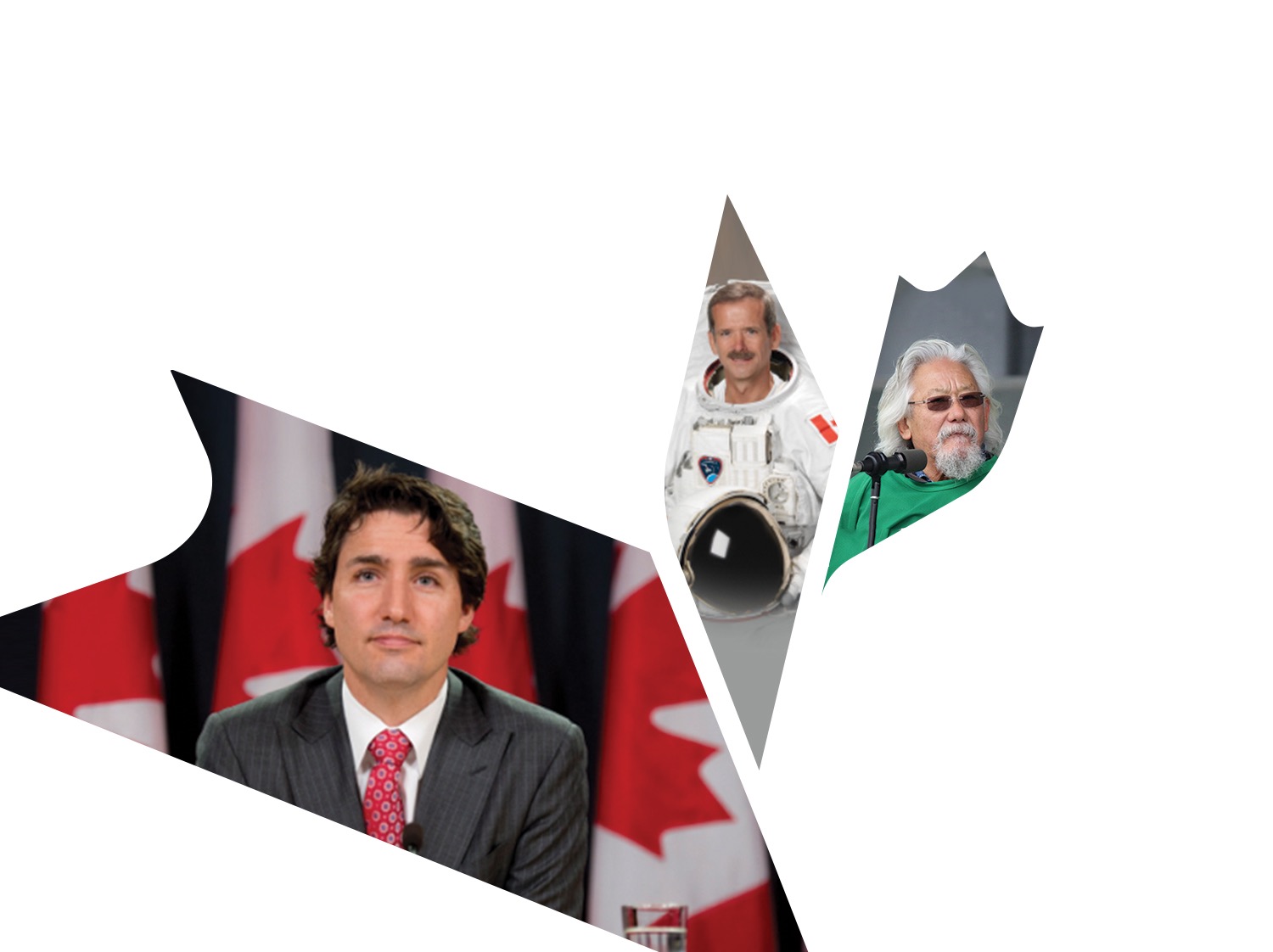 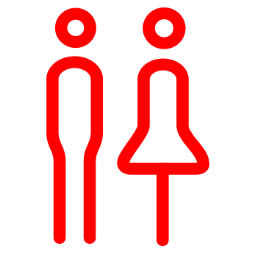 Canadenses que você conhece
Chris Hadfield
Astronauta
David Suzuki
Ambientalista
Justin Trudeau
Primeiro-ministro
VIDA NO CANADÁ
[Speaker Notes: Interações sugeridas: 

Você deve conhecer estes canadenses famosos:

O primeiro-ministro Trudeau foi destaque nas notícias recentemente. Justin Pierre James Trudeau PC MP (nascido em 25 de dezembro de 1971) é um político canadense que se tornou o 23º primeiro-ministro do Canadá e é líder do Partido Liberal.[1][2] Segundo primeiro-ministro mais jovem, atrás de Joe Clark, é filho mais velho do primeiro-ministro Pierre Trudeau, o primeiro filho de um primeiro-ministro a ocupar o mesmo posto (incluir como o premiê Trudeau pode ser conhecido em seu país). 

Chris Hadfield é um astronauta canadense que foi o primeiro canadense a caminhar no espaço. Engenheiro e ex-piloto de combate da Força Aérea Real Canadense, Hadfield participou de duas missões em ônibus espacial e serviu como comandante da Estação Espacial Internacional (ISS). Em 2013, após transferir o comando da ISS, mas antes de retornar para casa, Hadfield divulgou um vídeo musical gravado na ISS, uma versão modificada de "Space Oddity", de David Bowie.[35][36]. Em janeiro de 2016 (pouco depois da morte de Bowie), o vídeo tinha mais de 28 milhões de visualizações no YouTube. 

David Suzuki é um acadêmico, apresentador de um canal de ciências e ativista ambiental.  Desde a metade dos anos 1970, Suzuki é conhecido por suas séries de TV e rádio, documentários e livros sobre natureza e meio ambiente. É mais conhecido como apresentador do popular e antigo programa de ciências da CBC Television "The Nature of Things", visto em mais de 40 países. Também é conhecido por criticar governos por sua falta de ação para proteger o meio ambiente;
Ativista de longa data para reverter a mudança climática global, Suzuki cofundou a David Suzuki Foundation em 1990, para trabalhar "para encontrar formas de a sociedade viver em equilíbrio com o mundo natural que nos sustenta". As prioridades da fundação são: oceanos e pesca sustentável, mudança climática e energia limpa, sustentabilidade e o Desafio da Natureza de Suzuki. A fundação também trabalha em formas de ajudar a proteger os oceanos dos grandes derramamentos de petróleo, como o que ocorreu no Golfo do México [1]. Suzuki também atuou como diretor da Associação Canadense de Liberdades Civis de 1982 a 1987.
Suzuki recebeu o prêmio Right Livelihood Award em 2009. Seu livro de 2011, The Legacy (O Legado), ganhou o Nautilus Book Award. Ele foi condecorado Companheiro da Ordem do Canadá. Em 2004, David Suzuki ficou em quinto lugar na lista final de indicados em uma série da CBC Television que perguntou aos telespectadores quem era o Maior Canadense de Todos os Tempos. Suzuki era o maior finalista ainda vivo.

Outros canadenses famosos 

Atores canadenses: nascidos no Canadá, criados no Canadá, têm cidadania canadense, são considerados do país ou têm uma forte associação com ele 
Fonte: https://www.youtube.com/watch?v=wubGbO6deNk
Outros: John Candy, Kiefer Sutherland – Série “24 Horas” (ele também é neto de Tommy Douglas – ex-primeiro-ministro de Saskatchewan – que levou a Universal Health Care ao Canadá), Michael J. Fox, Donald Sutherland (Orgulho e Preconceito e Jogos Vorazes), Christopher Plummer (A Noviça Rebelde), Martin Short, Leslie Nielsen etc.

Principais músicos canadenses: 

Justin Bieber
Avril Lavigne
Drake 
Alanis Morissette
Neil Young
Oscar Peterson
Rush
Celine Dion
Leonard Cohen
Brian Adams
Joni Mitchell
Shania Twain
The Band
The Tragically Hip
Arcade Fire
The Guess Who

Principais atores/atrizes:

Jim Carrey (O Máscara)
Michael Cera (Superbad)
Ryan Gosling (Diário de Uma Paixão) 
Rachel McAdams (La La Land, Diário de Uma Paixão)
Keanu Reeves – mudou-se para Toronto aos 7 anos (Matrix)
Mike Myers (Austin Powers)
Hayden Christensen (prequels de Star Wars)
Cobie Smulders (How I Met Your Mother)
Matthew Perry (Friends) 
Kim Cattrall (Sex and the City)
Cory Monteith (Glee)
Pamela Anderson
Ellen Page (Juno, X-Men)
William Shatner (Capitão Kirk – Jornada nas Estrelas)
Ryan Reynolds (Deadpool)
Seth Rogen]
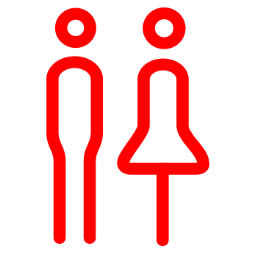 Canadenses que você conhece
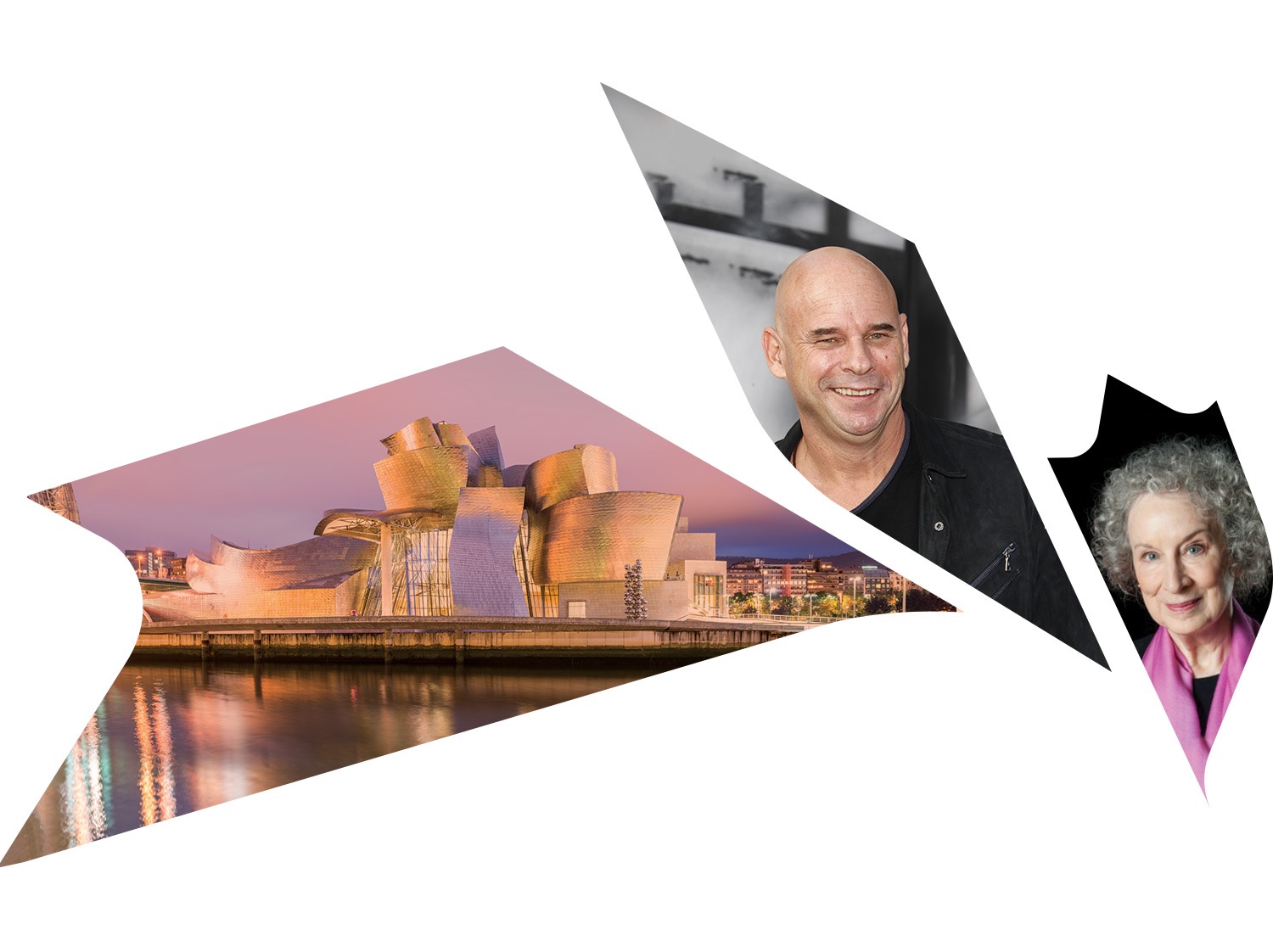 Guy Laliberté 
Fundador do Cirque du Soleil
Franck Gehry  Arquiteto
Margaret Atwood  Escritora
VIDA NO CANADÁ
[Speaker Notes: Interações sugeridas: 

Você pode conhecer outros criadores famosos: 

Franck Gehry é um arquiteto americano nascido no Canadá. 
Várias de suas construções, inclusive sua residência privada, tornaram-se mundialmente famosas. Seus trabalhos são citados entre os mais importantes da arquitetura contemporânea na pesquisa 2010 World Architecture Survey, o que levou a Vanity Fair a apontá-lo o "mais importante arquiteto de nossa época".[2]
Os trabalhos mais conhecidos de Gehry incluem o Museu Guggenheim de Bilbao, Espanha, coberto com superfícies de titânio, e o Walt Disney Concert Hall, no centro de Los Angeles.

Guy Laliberte é um empreendedor canandense e turista espacial, mais conhecido como cofundador e ex-CEO do Cirque du Soleil. Com patrimônio líquido estimado em US$ 2,6 bilhões (em março de 2012), Laliberté foi apontado pela Forbes como o 11º canadense mais rico e o 459º mais rico do mundo.
Começou a carreira no entretenimento como tocador de acordeão, artista de pernas de pau e engolidor de fogo. Em 1984, Guy Laliberté fundou o Cirque du Soleil, companhia circense canadense cujos shows já foram vistos por mais de 90 milhões de pessoas no mundo todo. Em 2006, Laliberté foi apontado pela Ernst & Young como o Empresário do Ano.

Margaret Atwood é uma poetiza canadense, romancista, crítica literária, ensaísta e ativista ambiental. É vencedora de muitos prêmios literários (Arthur C. Clarke e Princesa das Astúrias para Literatura) e foi indicada para o Booker Prize cinco vezes, tendo vencido em uma. 
Ela ganhou o Governor General's Award duas vezes. 
Em 2001, entrou para Calçada da Fama do Canadá.
 Também é fundadora do Writers' Trust of Canadá, organização sem fins lucrativos que busca incentivar a comunidade de escritores do Canadá.
Entre inúmeras contribuições para a literatura canadense, foi curadora fundadora do prêmio de poesia Griffin Poetry Prize.

Atwood também é inventora e desenvolvedora do LongPen e das tecnologias associadas que facilitam a escritura robotizada remota de documentos escritos.


Outros canadenses famosos 

Atores canadenses: nascidos no Canadá, criados no Canadá, têm cidadania canadense, são considerados do país ou têm uma forte associação com ele
Fonte: https://www.youtube.com/watch?v=wubGbO6deNk
Outros: John Candy, Kiefer Sutherland – Série “24 Horas” (ele também é neto de Tommy Douglas – ex-primeiro-ministro de Saskatchewan – que levou a Universal Health Care ao Canadá), Michael J. Fox, Donald Sutherland (Orgulho e Preconceito e Jogos Vorazes), Christopher Plummer (A Noviça Rebelde), Martin Short, Leslie Nielsen etc.

Principais músicos canadenses: 

Justin Bieber
Avril Lavigne
Drake 
Alanis Morissette
Neil Young
Oscar Peterson
Rush
Celine Dion
Leonard Cohen
Brian Adams
Joni Mitchell
Shania Twain
The Band
The Tragically Hip
Arcade Fire
The Guess Who

Principais atores/ atrizes:

Jim Carrey (O Máscara)
Michael Cera (Superbad)
Ryan Gosling (La La Land, Diário de uma Paixão) 
Rachel McAdams (Diário de uma Paixão)
Keanu Reeves – mudou-se para Toronto aos 7 anos (Matrix)
Mike Myers (Austin Powers)
Hayden Christensen (prequels de Star Wars)
Cobie Smulders (How I Met Your Mother)
Matthew Perry (Friends) 
Kim Cattrall (Sex and the City)
Cory Monteith (Glee)
Pamela Anderson
Ellen Page (Juno, X-Men)
William Shatner (Capitão Kirk – Jornada nas Estrelas)
Ryan Reynolds (Deadpool)
Seth Rogen]
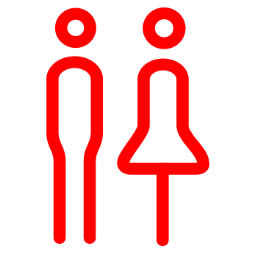 Canadenses que você conhece
Drake
Celine Dion
The Weeknd
VIDA NO CANADÁ
[Speaker Notes: Interações sugeridas: 

Você certamente já ouviu falar desses artistas famosos que atingiram fama internacional e já se tornaram lendas da música, não apenas no Canadá, mas no mundo. 

Celine Dion: 
Cinco vezes vencedora do Grammy, duas vezes vencedora do Oscar e uma das artistas musicais mais rentáveis de todos os tempos, Celine Dion é uma das maiores cantoras da nossa época. É uma artista amada internacionalmente cuja carreira de 35 anos conquistou imenso sucesso e garantiu um legado de hits musicais meteóricos. 

Drake: 
O artista de rap Drake conquistou sucesso internacional e colocou Toronto no mapa mundial. Atualmente, está no topo das paradas de sucessos do país e tem hits contínuos atingindo os primeiros lugares em todo o mundo. Entre seus projetos bem-sucedidos, ele é um dos fundadores do multimilionário selo musical OVO Sound e é o “embaixador de marca“ para a equipe de basquete Toronto Raptors da NBA. Tornou-se uma lenda no mundo do hip-hop. 

The Weeknd:
Outro favorito nascido em Toronto, The Weeknd teve vários sucessos na 1ª posição no Canadá e no mundo e continua a moldar a cena R&B com seu estilo sentimental e tenso.
 

Outros canadenses famosos 

Atores canadenses: nascidos no Canadá, criados no Canadá, têm cidadania canadense, são considerados do país ou têm uma forte associação com ele
Fonte: https://www.youtube.com/watch?v=wubGbO6deNk
Outros: John Candy, Kiefer Sutherland – Série “24 Horas” (ele também é neto de Tommy Douglas – ex-primeiro-ministro de Saskatchewan – que levou a Universal Health Care ao Canadá), Michael J. Fox, Donald Sutherland (Orgulho e Preconceito e Jogos Vorazes), Christopher Plummer (A Noviça Rebelde), Martin Short, Leslie Nielsen etc.

Principais músicos canadenses: 

Justin Bieber
Avril Lavigne
Drake 
Alanis Morissette
Neil Young
Oscar Peterson
Rush
Celine Dion
Leonard Cohen
Brian Adams
Joni Mitchell
Shania Twain
The Band
The Tragically Hip
Arcade Fire
The Guess Who

Principais atores/atrizes:

Jim Carrey (O Máscara)
Michael Cera (Superbad)
Ryan Gosling (La La Land, Diário de uma Paixão) 
Rachel McAdams (Diário de uma Paixão)
Keanu Reeves – mudou-se para Toronto aos 7 anos (Matrix)
Mike Myers (Austin Powers)
Hayden Christensen (prequels de Star Wars)
Cobie Smulders (How I Met Your Mother)
Matthew Perry (Friends) 
Kim Cattrall (Sex and the City)
Cory Monteith (Glee)
Pamela Anderson
Ellen Page (Juno, X-Men)
William Shatner (Capitão Kirk – Jornada nas Estrelas)
Ryan Reynolds (Deadpool)
Seth Rogen]
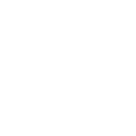 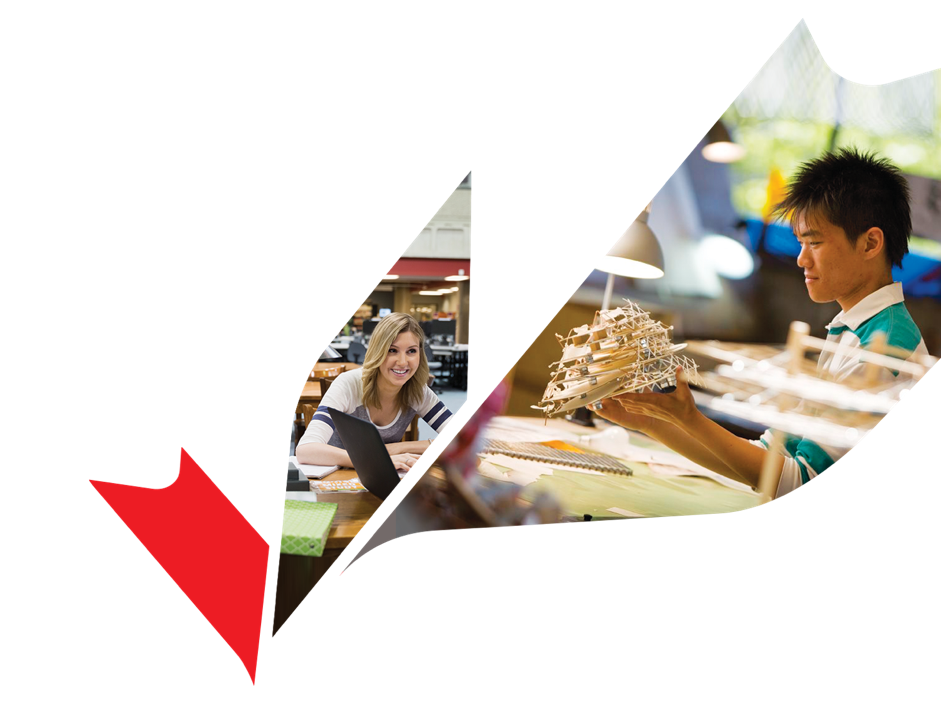 Aprenda no Canadá
Educação no Canadá
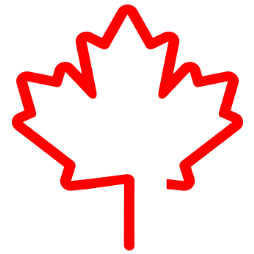 P&D colaborativa de classe mundial: responsável por 2,8% da pesquisa científica mundial
Custo de vida competitivo comparado a outros destinos principais
O país mais receptivo do mundo – Índice Global Nation Brands 2015
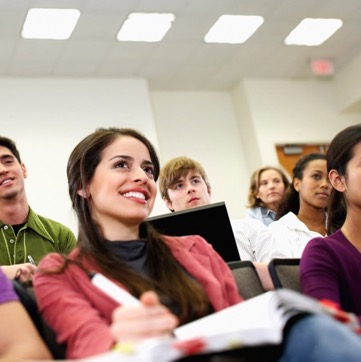 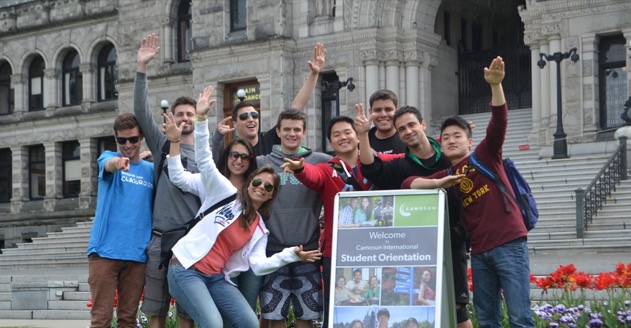 APRENDA NO CANADÁ
[Speaker Notes: Interações sugeridas: 

Continuação do primeiro marcador: devido, em parte, ao fato de muitos terem origens ligadas a cada canto do planeta.  não diferente da história de qualquer outro país:  os primeiros exploradores ocidentais vieram ao Canadá, onde os franceses e britânicos (a França tinha cedido para a Grã-Bretanha muitas das terras que havia colonizado, razão pela qual a maior parte do território do Canadá é falante de inglês atualmente).  


Continuação do segundo marcador: em uma escala global, embora abrigue apenas 0,5% da população do mundo, o Canadá produz 2,8% da pesquisa científica internacional.


O terceiro marcador será tratado posteriormente]
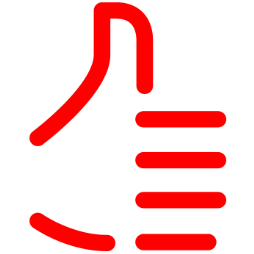 Instituições altamente valorizadas
8 Universidades rankeadas entre as 200 melhores do mundo
- The Times Higher Education World University Ranking (2016/2017)
Cinco escolas de MBA canadenses estão entre as 100 melhores 
- Financial Times Global MBA Rankings (2016)
As universidades canadenses realizam 38% de toda a P&D no Canadá, mais do que outros países da OCDE
Os estudantes de escolas pós-secundárias do Canadá se destacam em ciência, leitura e matemática nos exames PISA (OCDE)
APRENDA NO CANADÁ
[Speaker Notes: Interações sugeridas: 

As escolas secundárias e instituições pós-secundárias do Canadá são constantemente reconhecidas nos principais rankings internacionais, e nossos alunos repetidamente obtêm notas altas em testes internacionais. Os educadores altamente qualificados e professores líderes em suas áreas criaram um ambiente de aprendizagem que alimenta a criatividade e o desenvolvimento intelectual. 
 
As universidades canadenses realizam 38% de toda a P&D no Canadá. 
 
E mais: as universidades canadenses oferecem excelentes instalações, desde bibliotecas dotadas de computadores e recursos tecnológicos a salas de concertos e galerias de arte. 

3 universidades canadenses estão entre as 50 melhores da lista QS University Ranking de 2015/2016, e 20 estão entre as 500 melhores.
4 universidades canadenses estão entre as 100 melhores da lista ARWU Shanghai Ranking de 2015, e 20 estão entre as 500 melhores. 
4 universidades canadenses estão entre as 100 melhores do mundo na lista Times Higher Education 2015 – A Universidade de Toronto, a Universidade de British Columbia, a McGill University e a McMaster University.  E outras 3 estão entre as 200 melhores – a Universidade de Montreal, a Universidade de Alberta e a Universidade de Waterloo. 
6 escolas canadenses de gestão entre as 100 melhores do mundo de acordo com o ranking Financial Times (Reino Unido) Global MBA de 2015 – a Universidade de Toronto (Rotman), 53ª; a Universidade de British Columbia (Sauder), 81ª; a Queen’s University (Smith), 86ª; a Universidade de Alberta, 86ª; a Western University (Ivey), 97ª; e a McGill University (Desautels), 100ª. 
Os estudantes canadenses estão constantemente entre os de melhor desempenho no mundo e são os primeiros entre os países falantes de inglês, de acordo com o estudo PISA da OCDE, em leitura, matemática e ciências (dados de 2012; não há novos dados disponíveis). 


É importante saber que não existem rankings oficiais de universidades canadenses. Embora existam alguns rankings para cursos (por ex., a revista Canadian Lawyer classifica as faculdades de direito etc.)
Você deve ter ouvido falar sobre os rankings de universidades Maclean. Os rankings Maclean são visões não oficiais de uma empresa privada de mídia e, como se diz, são de natureza geral e não fazem classificações de acordo com um único curso.
Para o governo do Canadá, o ranking de universidades Maclean não é oficialmente endossado. Por exemplo, algumas universidades não participam, devido a preocupações relacionadas a coleta de dados e avaliação. É importante explicar que a qualidade da educação é consistentemente alta em todo o país e que os estudantes fazem a escolha que melhor atende aos seus interesses no ensino superior.]
Instituições canadenses oferecem muitos cursos diferentes
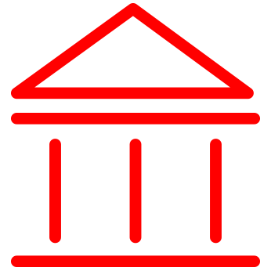 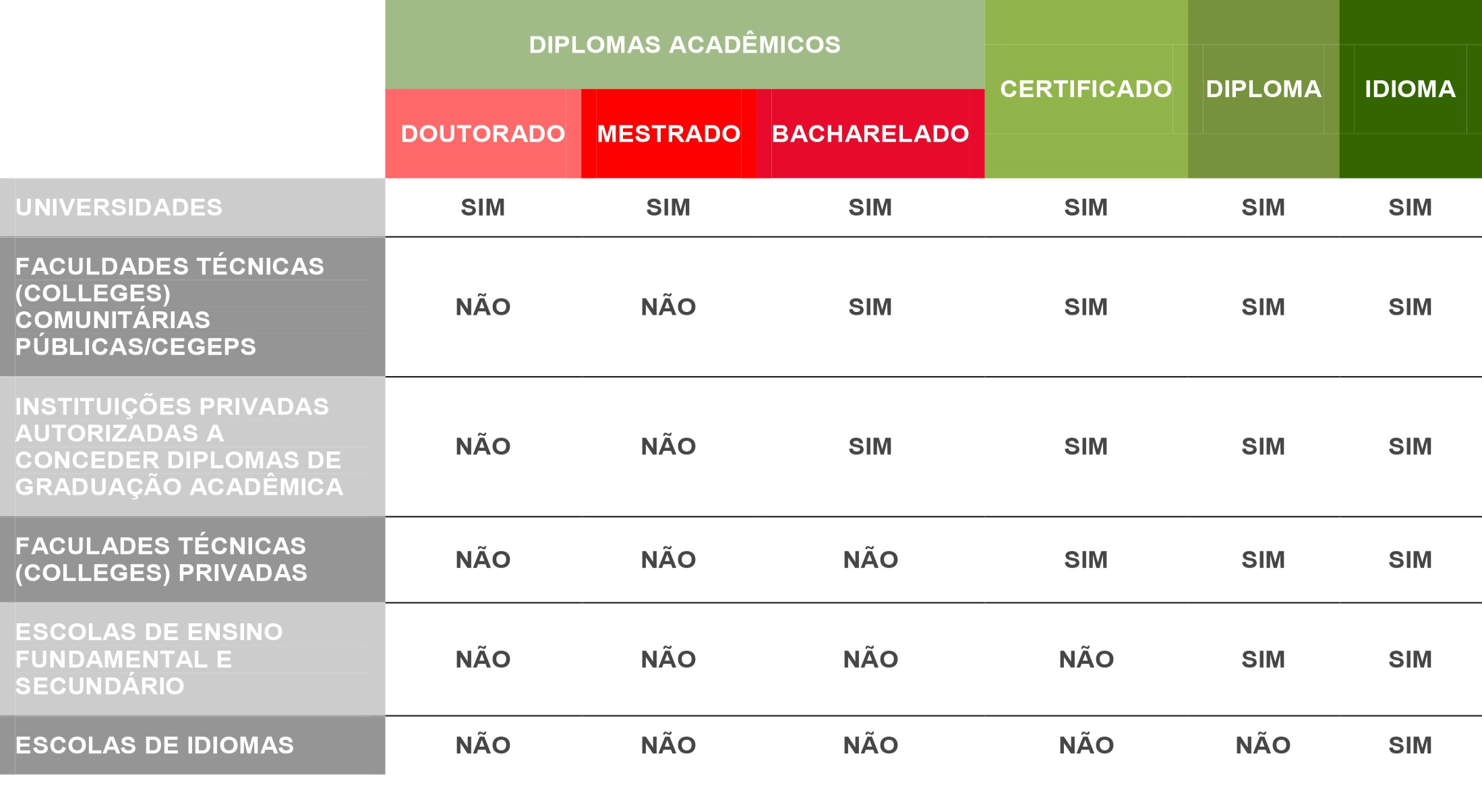 APRENDA NO CANADÁ
[Speaker Notes: Interações sugeridas: 

As instituições pós-secundárias concedem diplomas acadêmicos (degrees), diplomas, certificados e atestados dependendo da natureza dessas instituições e da duração dos cursos. 
Em universidades e faculdades técnicas de universidades, há uma ênfase em cursos de graduação longos. Faculdades técnicas (colleges), institutos e todas as outras instituições são focadas em cursos que concedem diploma, certificados e atestados. Algumas faculdades técnicas e institutos também oferecem diplomas em áreas de especialização. Esses diplomas podem ser cursos de graduação de dois anos, cursos de bacharelado de três ou quatro anos e cursos de bacharelado de tecnologia aplicada de quatro anos.

Agora, vamos analisar cada setor mais detalhadamente.]
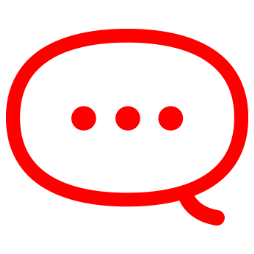 Aprenda inglês e/ou francês
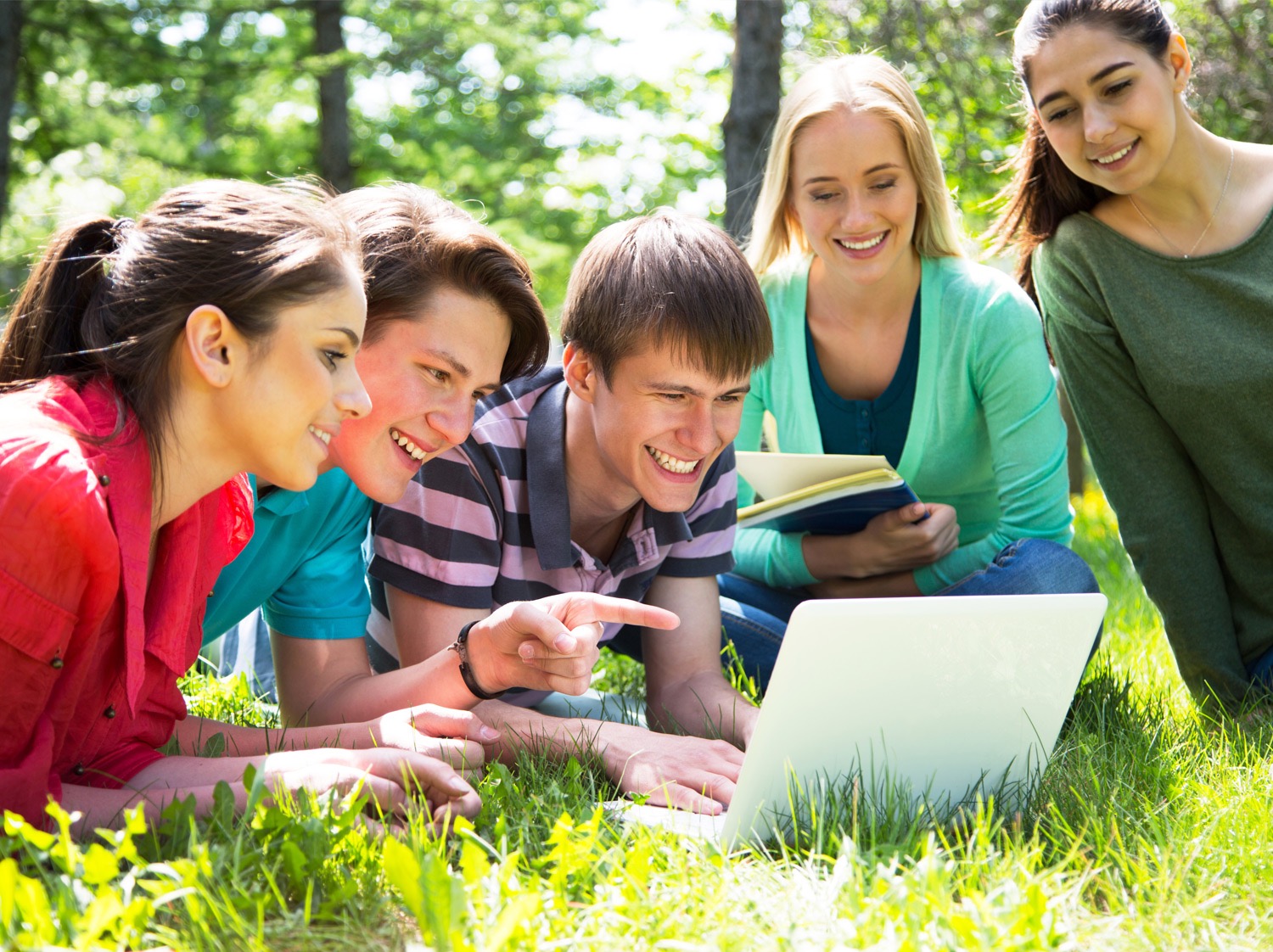 O Canadá é oficialmente bilíngue, com uma longa tradição de ensino de inglês e francês como um segundo idioma
Programas personalizados oferecem um caminho para o ensino superior 
Os tipos de programas incluem:inglês/francês acadêmico, para negócios ou técnico, acampamentos de línguas de verão/inverno, programas de formação de professores (CELTA, TESL, TESOL) e preparação para testes
Aprender inglês ou francês amplia suas oportunidades de educação e emprego
APRENDA NO CANADÁ
[Speaker Notes: Interações sugeridas: 

 O fato de o Canadá ser um país bilíngue, ser um país de imigrantes e ter uma política de incentivo à diversidade multicultural dá ao país uma ampla experiência em formação de professores de inglês e francês. 
 De fato, a língua é um dos pilares da identidade nacional do Canadá.
Em termos de idioma, isso significa que somos mais exigentes do qualquer outro país do mundo. Para ter acesso a uma universidade ou faculdade técnica canadense, você precisa de alta pontuação em línguas, portanto, seus cursos de idiomas têm de ser de primeira linha.

- As escolas de idiomas oferecem diferentes tipos de cursos, como: 
ESL/FSL Geral
Acadêmico, de Negócios, Turismo/Verão/Inverno


- O Governo do Canadá favorece as instituições de idiomas privadas que são reconhecidas pela associação canadense de idiomas. Para encontrar um curso – no site da LC, pesquisar em APPROVED PROGRAMS (http://www.languagescanada.ca/en/study).  Se um curso NÃO estiver nesta página, é porque não é reconhecido e não é protegido,

	Responsivo sobre reconhecimento: este sistema de reconhecimento envolve a avaliação das seguintes áreas: 
	Serviços Estudantis – Equipe de Professores – Currículo – Marketing e Promoção – Administração –  Admissões de Alunos –  Políticas e orientações sobre cursos que incluem acomodação em casas de família também são avaliadas durante o esquema de reconhecimento.  Elas devem ser claramente informadas.



A preparação para teste inclui: 
Teste Cambridge
•CanTEST
•CAEL
•IELTS
•TOEFL
•TOEIC]
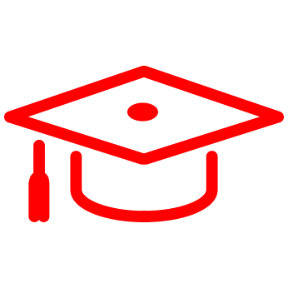 Estudos universitários
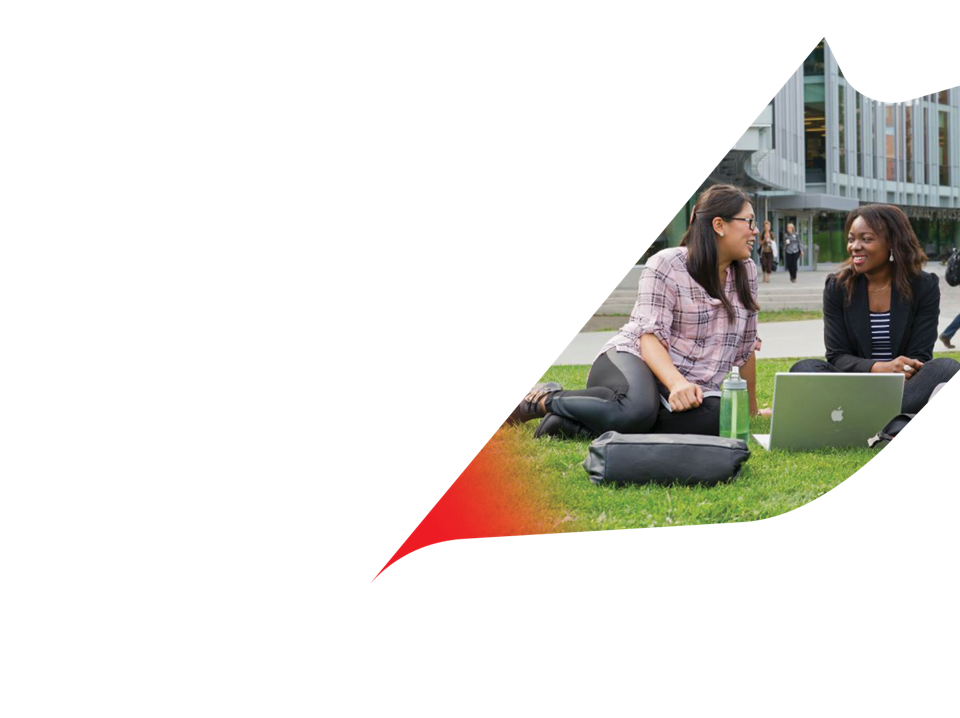 Uma incrível diversidade de cursos com garantia de qualidade em mais de 15.000 programas de graduação e pós-graduação em mais de 100 universidades e faculdades técnicas (colleges) de universidades
As instituições variam das grandes universidades intensivas em pesquisa aos campi de cursos de graduação menores 
Os professores são atenciosos e apoiadores
Tecnologia e pesquisa de ponta
Educação cooperativa e opções de estágio
APRENDA NO CANADÁ
[Speaker Notes: Interações sugeridas: 

As universidades do Canadá estão ligadas à comunidade internacional através de vários acordos vigentes que facilitam o intercâmbio de estudantes, professores, funcionários e currículos, programas de pesquisa e graduação conjunta.

Os programas diversificados incluem desde estudos de biotecnologia, negócios, ciências da computação, artes liberais, mídia e enfermagem até graduações em engenharia, agricultura, cursos de graduação profissionalizantes, artes plásticas e cênicas, e frequentemente com combinações de dois ou três interesses.

Exemplos: Pesquisa de Molucos e Gestão de Ecossistema (Vancouver Island University); Instituto Marinho (Memorial University); Produção Agrícola (Saskatchewan); Curso Online em Odontologia Forense (McGill).

De bibliotecas dotadas de infraestrutura de computadores e recursos tecnológicos a instalações de esportes olímpicos de alta qualidade, os campi de educação pós-secundária (faculdades técnicas e universidades) do Canadá oferecem a você enormes possibilidades de combinar aprendizagem e lazer. 

Além disso, há muitas oportunidades para atender a indivíduos com interesses afins e ganhar uma experiência valiosa com rádios, jornais e empresas conduzidos por estudantes.

As universidades (e também as faculdades técnicas) também são bem-equipadas com as últimas tecnologias de computadores para ensino e aprendizagem. Os estudantes terão acesso à mais sofisticada tecnologia.]
Faculdades técnicas, institutos e CEGEPs
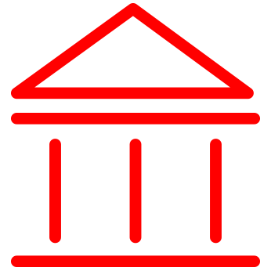 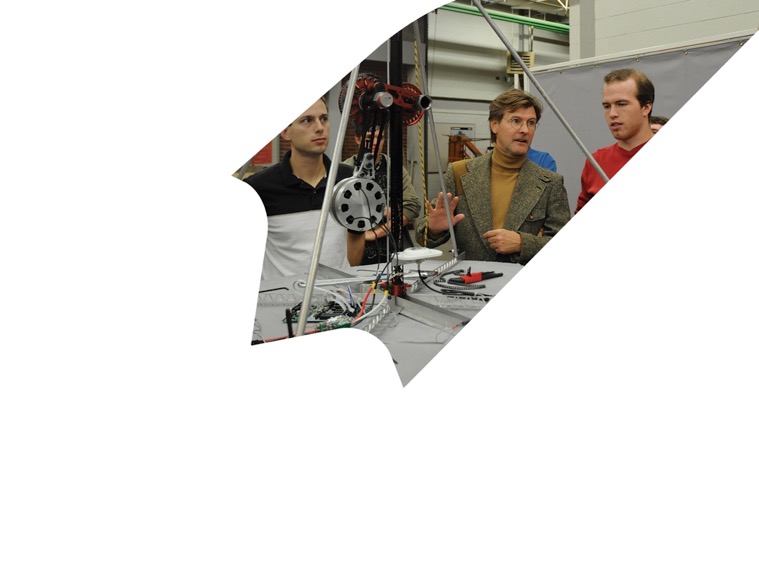 Programas práticos destinados a atender às necessidade de indústrias e empregadores específicos 
Taxa de emprego média de 90% para graduados em faculdades técnicas seis meses após a formatura 
Mais de 8.000 cursos nos campi em 1.000 comunidades do Canadá
Os cursos variam de alguns meses a quatro anos 
Locais de trabalho disponíveis através de educação cooperativa e estágios
Tecnologia de ponta para proporcionar cursos flexíveis
APRENDA NO CANADÁ
[Speaker Notes: Interações sugeridas: 

As faculdades técnicas (colleges) oferecem uma ampla variedade de cursos em vários campos técnicos e profissionais, como administração, agricultura e produtos agrícolas alimentícios, saúde, serviços sociais, redes de difusão e jornalismo, gestão de hotelaria, design, tecnologia, ciências, tecnologia da informação, engenharia, meio ambiente, línguas e artes. 


Exemplos: nanotecnologia, sistemas de energia alternativa, tecnologia de água e resíduos, serviços emergenciais, enfermagem prática, policiamento comunitário, CAD-CAM, GIS…
Inúmeros “colleges” e instituições técnicas também oferecem cursos de Gestão de Alimentos e Bebidas, Gestão de Hotéis e Restaurantes, Apreciação de Vinhos e Artes Culinárias. 


As faculdades técnicas trabalham muito de perto com empresas e indústrias para assegurar que seus programas sejam relevantes para o mercado de trabalho em tranformação e para as necessidades dos empregadores. 
Os campi de faculdades técnicas podem ser encontrados em 1.000 comunidades no Canadá, oferecendo mais de 8.000 cursos.

Alguns indicadores de sucesso: 
- Média de 90% de graduados em faculdades técnicas conseguem emprego dentro de seis meses após a formatura, e 93% dos empregadores estão satisfeitos com os graduados
- 22% dos alunos das faculdades técnicas são pessoas que têm diplomas acadêmicos (degrees) e estudos universitários, mas não encontram emprego e vão para as faculdades técnicas para um ano de aprendizado prático que leva a empregos.]
Faculdades técnicas, institutos e CEGEPs
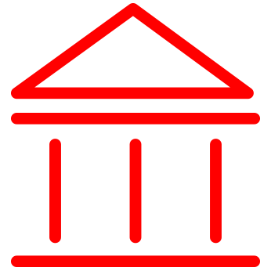 As faculdades técnicas (colleges) também são conhecidas como:
Institutes of technology (institutos tecnológicos)    
Community colleges (faculdades comunitárias)
Polytechnics (escolas politécnicas)		   
Colleges of applied arts and technology (faculdades de artes e tecnologia aplicadas)
No Québec, faculdades de ensino geral e profissional (CÉGEPs)
As credenciais incluem:
Certificados   
Programas combinados (graduação conjunta) com uma universidade parceira
Diplomas 	    
Diplomas de bacharelado ou curso aplicado
Cursos técnicos (apprenticeship) 
Transferências universitárias
APRENDA NO CANADÁ
[Speaker Notes: Interações sugeridas: 

Os colleges (faculdades técnicas) também podem ser conhecidos como:
Institutes of technology (institutos tecnológicos)    
Community colleges (faculdades comunitárias)
Polytechnics (escolas politécnicas)		   
Colleges of applied arts and technology (faculdades de artes aplicadas e tecnologia)
No Québec, faculdades de ensino geral e profissional (CÉGEPs)

Eles oferecem: 
- cursos de 2 a três anos para formar técnicos, tecnólogos, gestores de nível médio e prestadores de serviços.
- Esse é o nível mais negligenciado na maioria dos países, levando a um desemprego sistêmico e à falta de produtividade (exemplo da Intel Vietnã).
- No Canadá, temos 7 a 8 técnicos e tecnólogos para cada engenheiro.  Em muitos outros países, é o contrário, pois eles são excessivamente focados no caminho universitário.

Descrição das credenciais: 
Applied Degrees (diplomas de graduação em cursos de bacharelado em tecnologia aplicada): 
- São como cursos de bacharelado das universidades, mas com um foco aplicado em uma área específica, como: Bacharel em Tecnologia Aplicada em Design Industrial, Bacharel de Negócios Aplicados em E-Commerce, Bacharel em Tecnologia Aplicada em Ciência e Gestão da Construção.
- Estes são abertos a estudantes estrangeiros que querem um diploma de graduação, mas com um foco aplicado e no trabalho. 

Certificados e diplomas de pós-graduação
- Diplomas de graduação de universidades ou faculdades técnicas (colleges) são requisitos para que o aluno possa cursar programas de pós-graduação.
- Mais especializados e focados em práticas industriais que levam à alta empregabilidade dos graduados.
- Exemplos: Tecnologia Genética, Energias Renováveis, Mapeamento Digital, Empreendedorismo, Gráfica Computacional 3D, Projeto de Jogos Eletrônicos, Gestão de Informações de Saúde, Administração de Segurança de Redes, Qualidade e Gestão de Água.
Muito populares entre inúmeros estrangeiros graduados em universidades que não encontram trabalho devido à falta de experiência prática.

Diplomas/diplomas acadêmicos conjuntos de universidades e faculdades técnicas (colleges)
- Diplomas/diplomas acadêmicos (degrees) conjuntos:
- 2 anos na faculdade técnica (college) e 2 anos na universidade
- Um tipo de oferta razoavelmente novo
- Vantagens para os estudantes: turmas menores no início, mais apoio, mais atividade aplicada e prática com oportunidades de contratação em indústrias ainda durante o curso
Custo mais baixo do que apenas na universidade

Exemplos: 
 Curso de Bacharelado em Tecnologia - Multimídia Interativa e Design nas universidades de Algonquin e Carleton.
 O Centennial College oferece cinco programas conjuntos com a Universidade de Toronto. Eles incluem cursos de quatro anos em Jornalismo, Estudos de Novas Mídias, Paramedicina, Ciência Ambiental e Tecnologia e Microbiologia Industrial. 
 O Seneca College oferece um curso de Bacharelado de Ciências em Enfermagem em parceria com a York University.
O Red River College, em cooperação com a Universidade de Winnipeg, oferece aos estudantes a oportunidade de uma graduação combinada na área de comunicação.
 O College of New Caledonia tem acordos de transferências com várias universidades na área de administração de empresas.
 Estudantes chineses realizam aperfeiçoamento em ESL, os primeiros dois anos em um curso de graduação conjunto em faculdades técnicas e depois em uma universidade.]
Pathways
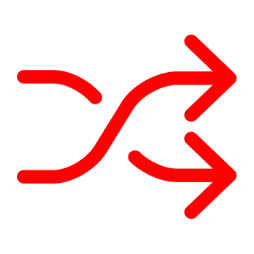 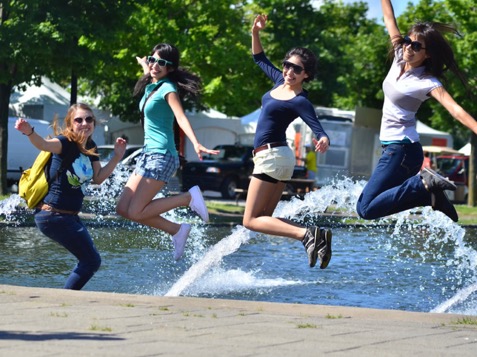 Os caminhos educacionais são flexíveis e oferecem aos estudantes uma abordagem racionalizada
Existem arranjos entre programas, instituições, províncias e países
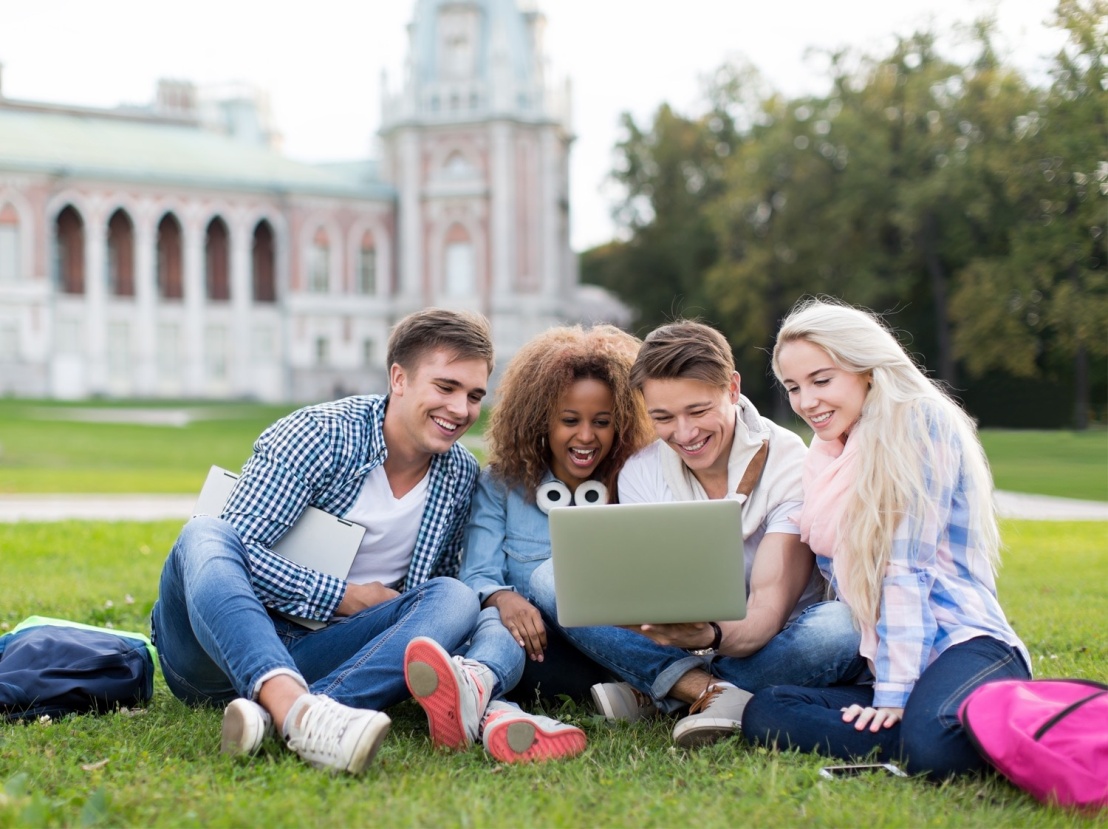 Tipos de caminhos
do K-12 para o pós-secundário
da faculdade técnica (college) para a universidade
da universidade para o diploma de pós-graduação (faculdade técnica)
da escola de idiomas para o pós-secundário
da escola privada para a escola pública
APRENDA NO CANADÁ
[Speaker Notes: Interações sugeridas: 

Considere um estudante formado com um diploma de Bacharel das Artes em Comunicação ou Inglês que depois obtém um certificado de pós-graduação em faculdade técnica (college) na área de Relações Públicas ou Jornalismo junto com um estágio.  

A combinação oferece uma excelente vantagem, e há muitas oportunidades para combinar credenciais de diferentes escolas.  

Combinações semelhantes existem em ciências, administração ou outros programas técnicos, criando mais oportunidades de emprego para os estudantes.  

Alguns estudantes podem até obter um diploma de Bacharel de Artes em pequenos campi de artes liberais onde podem se destacar e crescer em suas realizações acadêmicas.]
Pathways
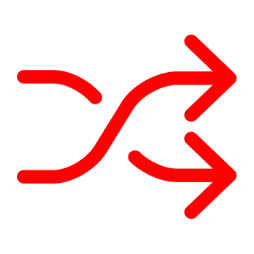 Ensino Fundamental
Ensino Secundário
Formação Técnica e Profissionalizante (Apprenticeship)
Diploma de Faculdade Técnica (College)
Bacharelado
Curso de idiomas
Mestrado
Doutorado
APRENDA NO CANADÁ
[Speaker Notes: Interações sugeridas: 


Caminho vermelho: um estudante pode começar seus estudos no Canadá com Treinamento em Línguas, depois continuar frequentando uma faculdade técnica (college) canadense. Após concluir a faculdade técnica, o diploma pode fazer um curso de Bacherelado em uma universidade canadense ou em uma faculdade técnica em nível de bacharelado. Após obter o diploma de bacharel, o estudante pode escolher em entrar diretamente no mercado de trabalho.


Caminho laranja: este é um caminho mais tradicional do Ensino Médio para um curso de bacharelado em uma universidade e depois para um mestrado ou doutorado.

Caminho verde: um estudante pode começar seus estudos no Canadá no nível secundário. Após concluir a escola secundária, o estudante pode fazer um curso de Bacharelado em uma universidade canadense ou em uma faculdade técnica em nível de bacharelado. Depois, pode frequentar uma faculdade técnica canadense para obter um diploma focado em carreira ou um diploma de pós-graduação de um ano para graduados em universidade que buscam treinamento prático para suas carreiras. O estudante pode então retornar à universidade para realizar um mestrado antes de entrar no mercado de trabalho.]
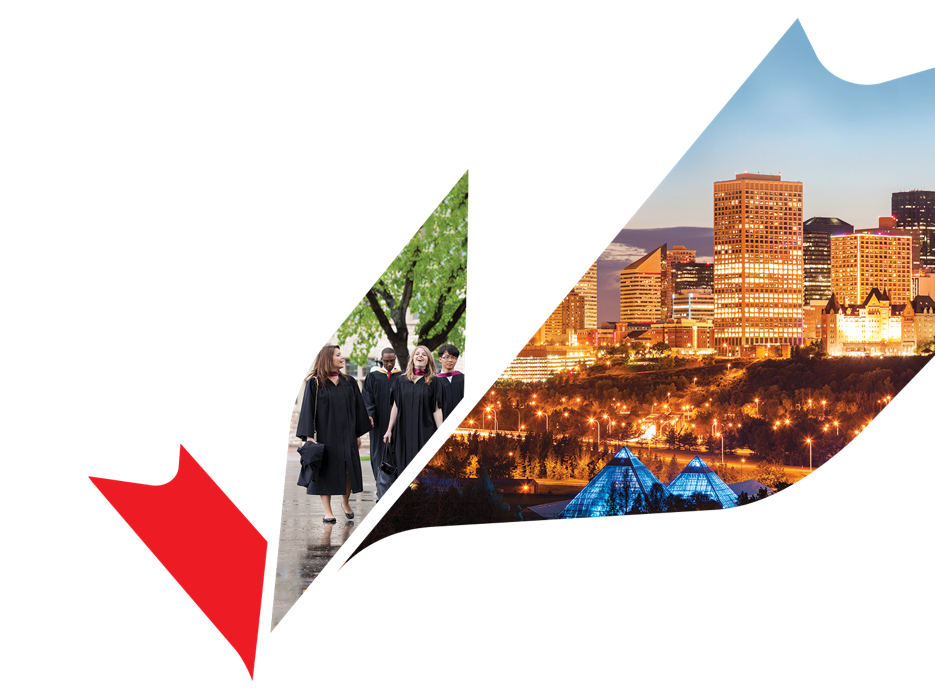 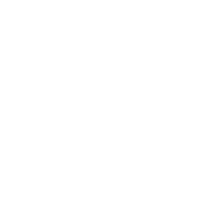 Tenha Sucesso no Canadá
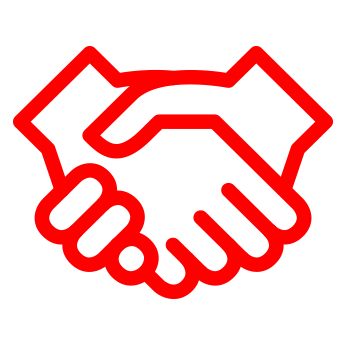 Trabalho durante/após seus estudos
No campus 
Fora do campus 
Educação cooperativa  
Trabalho após a graduação
Para mais informações sobre programas de autorização de trabalho e critérios de elegibilidade, visite www.cic.gc.ca
TENHA SUCESSO NO CANADÁ
[Speaker Notes: Interações sugeridas: 


Estudantes estrangeiros no Canadá são frequentemente elegíveis para trabalhar tanto dentro quanto fora do campus durante seu período de estudos, dependendo da instituição educacional e do programa acadêmico. 
Isso dá aos estudantes a oportunidade de irem além do aprendizado acadêmico para aplicarem e testarem suas habilidades em ambientes de trabalho reais. De fato, muitos programas são elaborados em colaboração com potenciais empregadores e oferecem oportunidades de colocação profissional para os estudantes.

Estudantes estrangeiros em tempo integral que obtiveram uma autorização de estudo e têm por objetivo um curso de formação acadêmica, profissional ou técnica em uma instituição de ensino designada poderão trabalhar sem uma autorização de estudo:
• no campus;
• fora do campus por até 20 horas por semana durante uma sessão acadêmica regular e em tempo integral durante intervalos programados regularmente. 


Estudantes estrangeiros que desejam participar de um programa de estágio combinado (co-op) devem solicitar para uma autorização de trabalho da mesma forma que uma autorização de estudo.


Para trabalhar no Canadá após se formar, você deve solicitar para uma autorização de trabalho sob o Programa de Autorização de Trabalho Após a Graduação (PGWPP). A Autorização de Trabalho Após a Graduação permite aos estudantes que se formaram em uma instituição canadense pós-secundária participante terem uma valiosa experiência de trabalho no Canadá.

Se você deseja ficar no Canadá como um residente permanente após a graduação, existem vários programas de imigração interessantes para graduados estrangeiros, cada um com exigências próprias, particularmente o Canadian Experience Class. Se você tiver um diploma acadêmico (degree) e/ou experiência de trabalho em uma habilidade comercial, ocupação profissional ou técnica no Canadá, esse programa pode ajudá-lo a imigrar permanentemente.

  
Você pode ser  elegível para solicitar estadia permanente no Canadá sob o Express Entry.
Graduados também podem se qualificar para outros programas de imigração; a ferramenta Come to Canada é um bom recurso para quem deseja explorar opções de permanência no Canadá.




Para informações detalhadas sobe elegibilidade, visite o site da CIC, dentro da seção “study in Canada” (estude no Canadá), “Work while/after your studies”(Trabalhe durante/após seus estudos).]
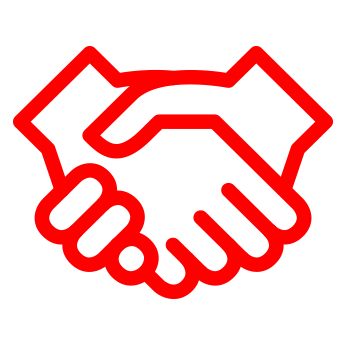 Trabalho durante/após 
seus estudos
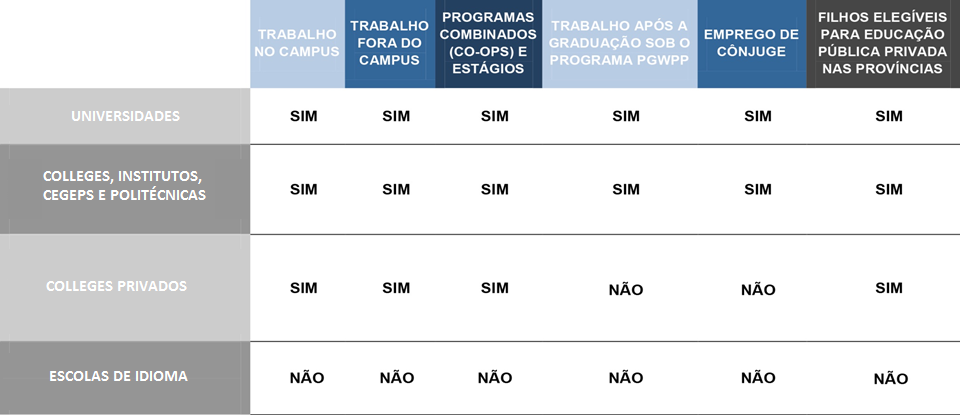 TENHA SUCESSO NO CANADÁ
[Speaker Notes: Interações sugeridas: 

Aqui está uma tabela resumida de possibilidades de trabalho por tipo de instituição. Você pode ver que apenas as faculdades técnicas (colleges) privadas e escolas de idiomas têm limitações em termos de trabalho durante ou após os estudos. 
A Autorização de Trabalho Após a Graduação (PGWPP) permite aos estudantes estrangeiros permanecerem e trabalharem no Canadá por até três anos; a experiência de trabalho adquirida ajuda os graduados a se qualificarem para a residência permanente no Canadá.



Responsivo - Informações verificadas em http://www.cic.gc.ca/english/study/work.asp 

Trabalhe no Campus

- estudantes estrangeiros pós-secundários de tempo integral; 
- envolvidos em estudos em tempo integral;
- instituição pós-secundária pública, como faculdade técnica (college) ou universidade, ou um collège d’enseignement général et professionnel (CEGEP – faculdades de ensino geral e profissional) no Quebec; ou
- uma instituição pós-secundária privada que opera sob as mesmas regras e regulações de uma instituição pública e recebe pelo menos 50% de seu financiamento para suas várias operações a partir de subsídios governamentais (atualmente apenas instituições educacionais privadas de nível "college" no Quebec); ou
uma instituição privada canadense autorizada pela legislação da província a conferir diplomas acadêmicos (degrees) e
- ter uma autorização de estudo válida.
- Você deve parar de trabalhar no campus a partir do dia em que você não mais atender aos requisitos de elegibilidade acima (por ex., se você não é mais um estudante em tempo integral.)

Trabalhando Fora do Campus

Desde 1º de junho de 2014, você pode se qualificar para trabalhar fora do campus sem uma autorização de trabalho. Se você se qualificar, sua autorização de estudo lhe permitirá:

- trabalhar por até 20 horas semanais durante as sessões acadêmicas regulares e 

- trabalhar em tempo integral durante intervalos programados, como férias de inverno e verão ou pausa na primavera.

Para se qualificar, você deve:

- ter uma autorização de estudo válida;
- ser um estudante em tempo integral;
- estar matriculado em uma instituição de ensino designada (ver abaixo) em nível pós-secundário ou, no Quebec, em um programa técnico em nível secundário; e
- estar estudando em um programa de formação técnica ou profissional que conceda diploma ou certificado e envolva pelo menos seis meses de duração. 

Você deve parar de trabalhar no campus a partir do dia em que você não mais atender aos requisitos de elegibilidade acima (por ex., se você não é mais um estudante em tempo integral durante uma sessão acadêmica.)


Programas combinados e estágios

Para alguns programas acadêmicos, a experiência de trabalho é parte do currículo. Estudantes estrangeiros que desejam participar de um programa de estágio combinado (co-op) devem solicitar para uma autorização de trabalho da mesma forma que uma autorização de estudo.

- Você deve ter uma autorização de estudo válida. 
- O emprego de seu interesse deve ser uma parte essencial do seu programa de estudo no Canadá. 
- O seu emprego deve ser parte da seu programação de formação acadêmica, técnica ou profissional oferecido por uma instituição de ensino designada, certificada por uma carta do dirigente acadêmico responsável da instituição. 
- Seu co-op ou estágio não pode compor mais de 50% do programa de estudo total. 

Autorização de Trabalho Após a Graduação (PGWP)

A Autorização de Trabalho Após a Graduação (PGWPP) permite aos estudantes que se formaram em uma instituição canadense pós-secundária participante terem uma valiosa experiência de trabalho no Canadá. A experiência de trabalho qualificada no Canadá adquirida através de PGWPP ajuda os graduados a se qualificarem para residência permanente no Canadá através da alternativa Canadian Experience Class (CEC –
 Categoria Experiência Canadense). 

- Para obter uma PGWPP, você deve atender aos seguintes requisitos: ------------IRCC: esta informação fica aqui, em vez de onde estava localizada antes abaixo
Você deve ter estudado em tempo integral no Canadá e deve ter completado um programa de estudo com duração mínima de oito meses.
Além disso, deve ter se graduado em: 
- uma instituição pós-secundária pública, como college (faculdade técnica), escola comercial/técnica, universidade ou CEGEP (no Quebec); ou
- uma instituição pós-secundária privada que opere sob as mesmas regras e regulações das instituições públicas; ou
- uma instituição secundária ou pós-secundária privada (no Quebec) que ofereça programas de qualificação de 900 horas ou mais e que conceda diploma de estudos profissionais (DEP) ou um atestado de especialização profissional (ASP); ou
- uma instituição canadense privada autorizada pela legislação da província a conferir certificados, mas apenas se você estiver matriculado em um dos programas de estudo que conferem um certificado conforme autorizado pela província, e não em todos os programas de estudos oferecidos pela instituição privada.
Você deve solicitar uma autorização de trabalho dentro de 90 dias do recebimento de uma confirmação por escrito (por ex., um histórico escolar ou uma carta oficial) de sua instituição indicando que você atendeu aos requisitos para concluir o seu programa acadêmico.
Você deve ter concluído e ter sido aprovado no programa de estudo e ter recebido uma notificação de que você é elegível para obter seu diploma acadêmico, certificado ou diploma.
Você deve ter uma autorização de estudo válido quando solicitar a autorização de trabalho.

- Uma autorização de trabalho sob o programa PGWPP pode ser concedida para a duração do programa de estudo, até um máximo de três anos. Uma autorização de trabalho após a graduação não poderá ser válida além do período do programa de estudo, e um programa de estudo deve ter no mínimo oito meses. 

Por exemplo, se você se formar em um curso acadêmico (degree) de quatro anos, poderá ser elegível para uma autorização de trabalho de três anos, caso atenda aos critérios. 
Se você se formar em um programa de certificado (certificate) de oito meses, você seria elegível para uma autorização de trabalho de no máximo oito meses.

-17.826 autorizações de trabalho emitidas em 2008 – um aumento de 63% sobre 2007 desde a introdução das mudanças no PGWP. ------------IRCC: número de detentores com autorizações de trabalho PGWP válidas em 31 de dezembro de 2014.  73.091 Percentual de crescimento de detentores de PGWP entre 2010 e 2014: 140% 



Emprego de Cônjuge
Seu cônjuge ou companheiro legal pode solicitar uma autorização de trabalho se:

- Você for um estudante em tempo integral em: 

- uma instituição pós-secundária pública, como faculdade técnica (college) ou universidade, ou um collège d’enseignement général et professionnel (CEGEP – faculdades de ensino geral e profissional) no Quebec

- uma instituição pós-secundária privada que opera sob as mesmas regras e regulações de uma instituição pública e recebe pelo menos 50% de seu financiamento para suas várias operações a partir de subsídios governamentais (atualmente apenas instituições educacionais privadas de nível "college" no Quebec) ou

- uma instituição privada canadense autorizada pela legislação da província a conferir diplomas acadêmicos (degrees)

- Você deve ter uma autorização de estudo válida.

Autorizações de trabalho para o seu cônjuge ou companheiro legal são válidas pelo mesmo período que sua autorização de estudo.



O que é uma instituição de ensino designada?

- Uma escola no Canadá onde o estudante deve ser aceito antes de se qualificar para uma autorização de estudo (em 1º de junho de 2014). Consulte a lista das instituições de ensino designadas (DLI) para escolas em nível pós-secundário. Acesse o seguinte link:  

http://www.cic.gc.ca/english/study/study-institutions-list.asp

- Todas as escolas primárias e secundárias no Canadá são automaticamente designadas. Elas não aparecem na lista. Solicitantes para escolas primárias e secundárias não precisam de um número de DLI em seu formulário de solicitação.]
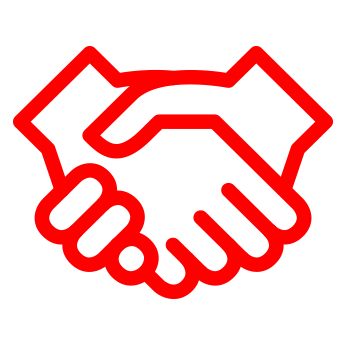 Trabalho após a graduação
O Canadá é classificado em 1º lugar entre 16 países para emprego de ex-alunos no relatório HSBC de 2015 sobre o custo da educação universitária internacional.
Em média, adultos que trabalham em tempo integral no Canadá ganham mais por mês do que adultos na Austrália, França, Alemanha e no Reino Unido. 

95% dos graduados em faculdades técnicas (colleges) canadenses conseguem emprego.
TENHA SUCESSO NO CANADÁ
[Speaker Notes: Interações sugeridas: 

O Canadá apresentou o terceiro maior crescimento de empregos no G-20 de 2005 a 2014.
 
O Canadá é classificado em 1º lugar entre os 16 países para emprego de ex-alunos no relatório HSBC de 2015 sobre o custo da educação universitária internacional.
Em média, adultos que trabalham em tempo integral no Canadá ganham mais por mês do que adultos na Austrália, França, Alemanha e no Reino Unido. 

Mais de 90% dos graduados em faculdades técnicas (colleges) canadenses conseguem emprego em suas áreas dentro de seis meses após a graduação, e 93% dos empregadores estão satisfeitos com esses graduados.

O Canadá é o melhor do G-20 em atender às necessidades de negócios para trabalhadores altamente qualificados, de acordo com o Índice de Capital Humano 2015 do Fórum Econômico Mundial (WEF).]
Comparando direitos trabalhistas e imigração
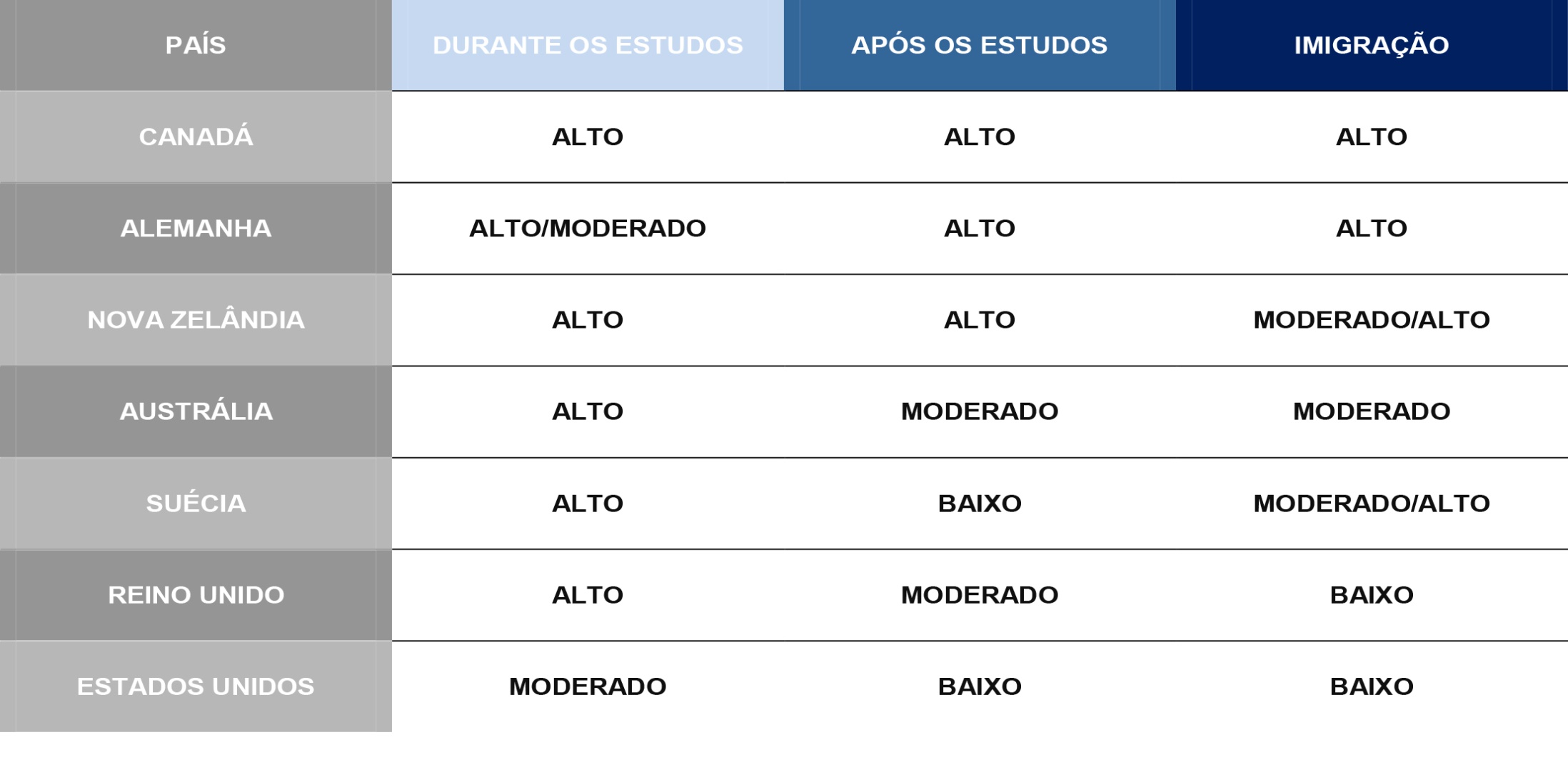 O Canadá oferece caminhos claros para estudantes interessados em opções de trabalho e imigração durante e após seus estudos.
Fonte: ICG.  6th Canada Strategy Session – 1º de junho de 2016 ICG © 2016
TENHA SUCESSO NO CANADÁ
[Speaker Notes: Interações sugeridas: 

O Canadá oferece caminhos claros para estudantes interessados em opções de trabalho e imigração durante e após seus estudos. O Canadá oferece possibilidades de trabalho interessantes durante e após seus estudos, conforme mencionado.]
Comparando custos de vida O Ranking do Custo de Vida 2016 compara as principaiscidades do mundo
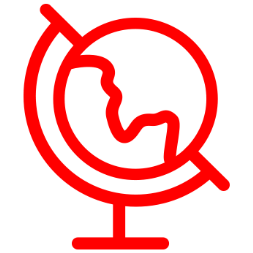 As maiores e mais caras cidades do Canadá são relativamente mais acessíveis em custos do que outras cidades do mundo.
TENHA SUCESSO NO CANADÁ
Fonte: Mercer, 2014 Cost of Living Rankings
[Speaker Notes: Interações sugeridas: 

As maiores e mais caras cidades do Canadá são relativamente mais acessíveis em custos do que outras cidades do mundo. O custo de vida em muitas cidades canadenses menores, onde você encontrará muitas escolas de qualidade, é muito acessível.

Fonte: Mercer, 2016 Cost of Living Rankings.


Pesquisa Mercer Custo de Vida no Mundo – Ranking 2016
Hong Kong #1
Nova York #11
Los Angeles #27
Toronto #143
Montreal #155
Vancouver #142
Calgary #162
São Paulo #128
Rio de Janeiro #156
Paris #44
Londres #17
Estocolmo #84
Cingapura #4
Xangai #7
Tóquio #5
Sydney #42
Melbourne #71]
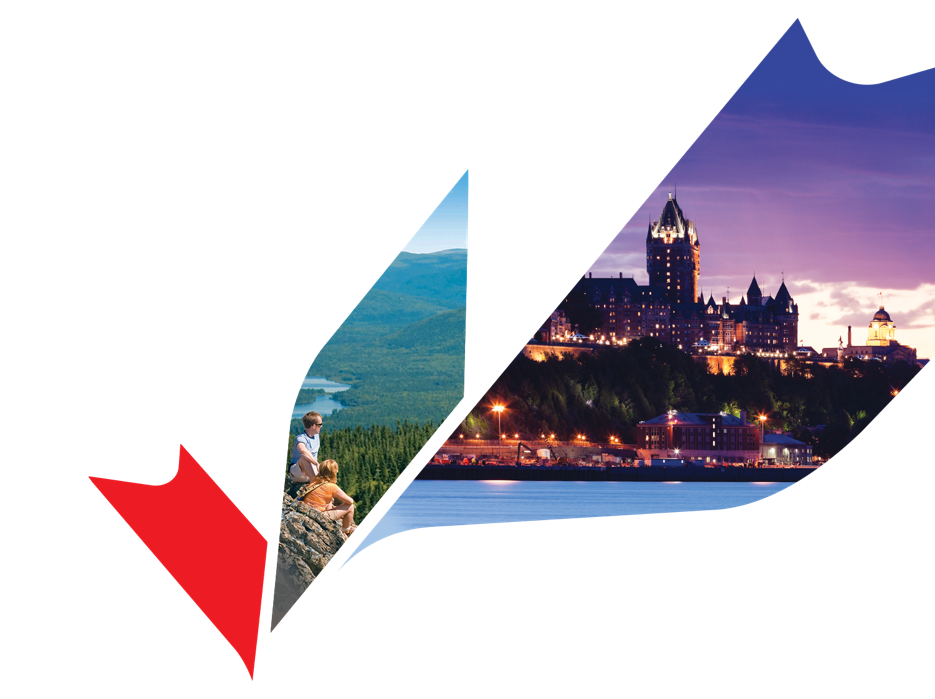 Informações práticas
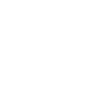 Por onde começar?Visite educanada.ca
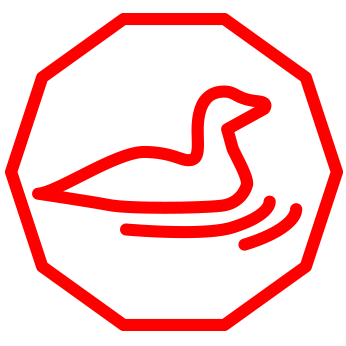 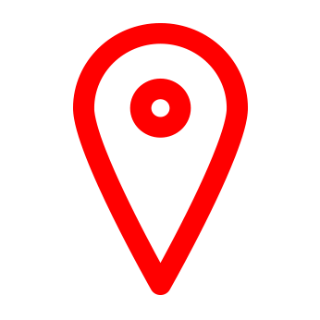 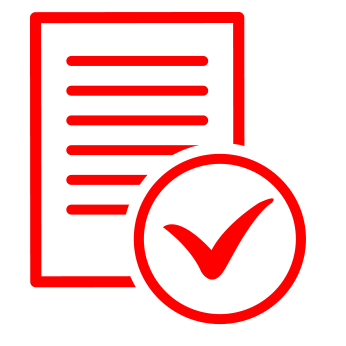 Encontre um curso de universidade (university) ou faculdade técnica (college):pesquise por campo de estudo, idioma de estudo, nível ou localização do programa
Descubra quanto custa o curso:essa estimativa inclui o valor anual (tuition)/taxas do curso, livros/materiais, alimentos, transporte público local e custos variados
Identifique seus requisitos de ingresso como um estudante estrangeiro
INFORMAÇÕES PRÁTICAS
[Speaker Notes: Interações sugeridas: 

Siga os Passos 1-2-3 no site www.educanada.ca para ver onde você poderia estudar no Canadá e quanto custaria

Missões: 
 A ferramenta Passo 1-2-3 é uma ótima forma de obter respostas preliminares para suas perguntas sobre o Canadá, desde quais programas estão disponíveis até o custo e quais documentos lhe são exigidos como um cidadão de seus país.


Passo 1 Encontrar um Curso em Universidade ou Curso em Faculdade Técnica (College) no Canadá para Estudantes Estrangeiros
Pesquise por: 
Campo ou categoria de estudo 
Idioma de estudo 
Nível do curso   
Localização  

Passo 2 Calculadora de Custos de Estudar no Canadá 
Este passo calculará os custos de estudar no Canadá para as instituições que você escolheu. Essa estimativa inclui valor anual/taxas do curso, livros/materiais, alimentos, transporte público local e custos variados.

Passo 3 Autorizações de Estudo no Canadá para Estudantes Estrangeiros
Este passo ajudará a identificar seus requisitos de ingresso como um estudante estrangeiro.]
Permissão de estudo
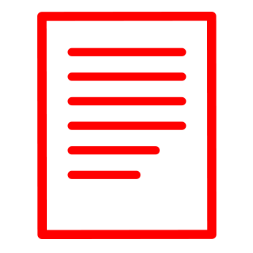 Você precisa de uma permissão de estudo no Canadá para seis meses ou mais
Você precisa dos seguintes documentos para fazer a solicitação:
Prova de aceitação
Passaporte válido 
Prova de apoio financeiro
Carta de explicação
Há duas formas de solicitar:
Online
Por escrito (papel)
Para mais informações sobre elegibilidade, processo de solicitação e como preparar sua chegada ao Canadá, visite o site de Imigração, Refugiados e Cidadania do Governo do Canadá: www.cic.gc.ca (na seção "Study")
INFORMAÇÕES PRÁTICAS
[Speaker Notes: Interações sugeridas: 

Estude o ano inteiro: cursos oferecidos no outono, no inverno, na primavera e no verão. 
Solicite com antecedência: pelo menos 8 meses antes do início do período letivo.

Quando solicitar: 

Inclua históricos acadêmicos completos, incluindo notas de metade do semestre e, onde exigidas, notas de testes de idiomas* Cursos de pós-graduação geralmente exigem carta de referência e carta de intenções.

Estudantes podem se candidatar diretamente para um curso ou, em alguns casos, a uma faculdade geral

A admissão é geralmente baseada em mérito acadêmico. Disciplinas de pré-requisito ou uma nota média mínima podem ser exigidas para admissão em cursos concorridos. 

Não existe teste padronizado no Canadá para admissão em cursos de graduação, mas algumas universidades podem exigir SATs se você estiver em um sistema de Ensino Médio dos Estados Unidos.]
Taxas anuais integrais médias para estudar no Canadá
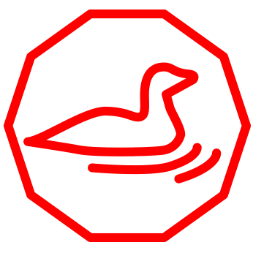 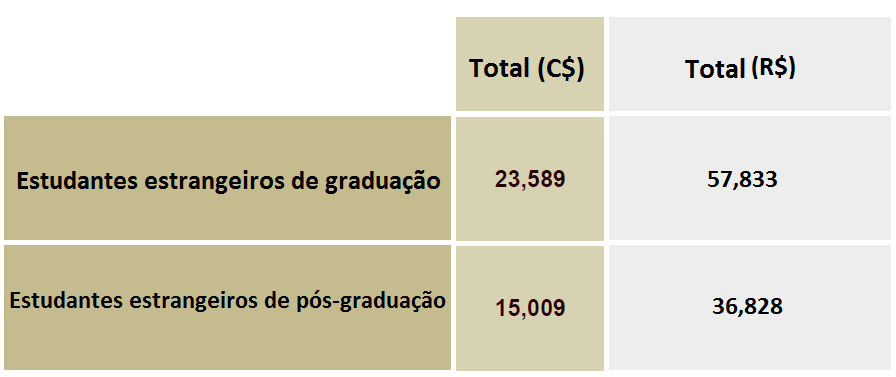 * De acordo com a cotação do dia 12/06/2017                                                                                                                                 Fonte: Statistics Canada (2016-2017)
INFORMAÇÕES PRÁTICAS
[Speaker Notes: Interações sugeridas: 

O valor dos cursos para estudantes estrangeiros no Canadá pode variar entre instituições e programas de estudo. 


Como uma orientação básica, você tende a gastar entre C$ 15.500 e C$ 46.000 para cobrir o valor anual do curso (tuition) e as despesas de subsistência se estiver estudando em nível universitário.  
 O valor dos cursos de pós-graduação é definido pela universidade e pode ser contrabalançado com bolsas, empregos de pesquisa e bolsas para professores.
Como uma orientação básica, você tende a gastar entre C$ 13.800 e C$ 32.000 para cobrir o valor anual do curso (tuition) e as despesas de subsistência se estiver estudando em nível de faculdade técnica (college).
Como uma orientação básica, você tende a gastar entre C$ 22.000 e C$ 30.000 para cobrir o valor anual do curso (tuition) e as despesas de subsistência se estiver estudando em nível de K-12 (ensino primário e secundário). 

Você precisa ter seguro de saúde. As condições e custos variam dependendo do nível de estudo, da instituição e da província. 

Os residentes permanentes no Canadá pagam taxas menores de acordo com as orientações da escola e da província com relação a taxas.  Verifique o site da escola para detalhes:

A calculadora de custos de educação em www.educanada.ca pode ajudá-lo a definir os recursos de que você necessitaria para um curso e uma instituição específicos. Isso não inclui despesas de viagem para e de seu país natal. 



Responsivo 

As seguintes tabelas (pesquisar 477-0023 e 477-0024) podem ser acessadas online (http://www.statcan.gc.ca/start-debut-eng.html) e têm dados de 2010/2011 a 2014/2015. Os dados abaixo se referem a 2014/2015. 


Grupo de campo de estudo	                               Valor Médio do Curso e Custos de Acomodação Diária para Estudantes de Graduação Estrangeiros em Tempo Integral 				    no Canadá (em dólares canadenses)
Educação	                                                                                                          $15.574
Artes visuais e cênicas, tecnologias de comunicação	                            $19.204
Humanidades	                                                                                                          $19.241
Ciências sociais e comportamentais	                                                                                $18.521
Direito, profissões e estudos jurídicos	                                                       $25.231
Gestão de empresas e administração pública	                                                       $20.506
Ciências físicas e da vida e tecnologias	                                                       $20.926
Matemática, ciências da computação e informação	                             $21.416
Engenharia	                                                                                                           $23.325
Arquitetura e tecnologias relacionadas	                                                       $19.580
Agricultura, recursos naturais e conservação	                                                       $18.106
Odontologia	                                                                                                          $49.529
Enfermagem	                                                                                                          $16.838
Farmácia	                                                                                                          $31.970
Medicina veterinária	                                                                                 $51.937
Outras saúde, parques, recreação e fitness	                                                       $17.772



Fonte: Statistics Canada. Tabela 477-0023 - Valor médio ponderado para estudantes de graduação estrangeiros em tempo integral, por campo de estudo, anual (dólares), CANSIM (base de dados). 



Grupo de campo de estudo	                               Valor Médio do Curso e Custos de Acomodação Diária para Estudantes de Pós-Graduação Estrangeiros em Tempo Integral 				    no Canadá (em dólares canadenses)
Educação	                                                                                                          $13.328
Artes visuais e cênicas, tecnologias de comunicação	                            $12.241
Humanidades	                                                                                                          $12.857
Ciências sociais e comportamentais	                                                                                $12.676
Direito, profissões e estudos jurídicos	                                                       $16.115
Gestão de empresas e administração pública	                                                       $18.531
MBA Executivo	                                                                                                            $46.107
MBA Regular	                                                                                                            $34.724
Ciências físicas e da vida e tecnologias	                                                       $12.947	                                                        $12.947
Matemática, ciências da computação e informação	                             $12.578
Engenharia	                                                                                                           $ 14.556
Arquitetura e tecnologias relacionadas	                                                       $16.379
Agricultura, recursos naturais e conservação	                                                       $11.672
Odontologia	                                                                                                          $20.129
Enfermagem	                                                                                                          $13.038
Farmácia	                                                                                                          $12.971
Medicina veterinária	                                                                                 $9.460
Outras saúde, parques, recreação e fitness	                                                       $16.079


Fonte: Statistics Canada. Tabela 477-0024 - Valor médio ponderado para estudantes de pós-graduação estrangeiros em tempo integral, por campo de estudo, anual (dólares), CANSIM (base de dados).]
Comparação de taxas para estudantes estrangeiros (nível de graduação em universidades)
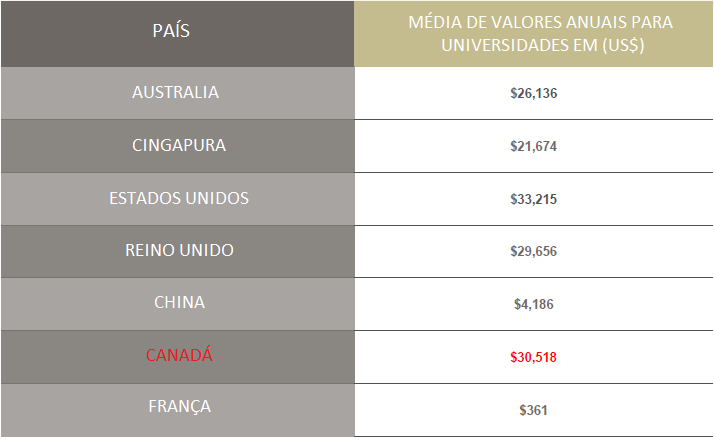 Os valores anuais dos cursos (tuition) conforme as instituições, os programas de estudo e a duração do estudo. Em uma escala internacional, o Canadá oferece educação de qualidade constante a um custo razoável.
 
Fonte: HSBC, Value of Education: Springboard for success, setembro de 2014
INFORMAÇÕES PRÁTICAS
[Speaker Notes: Interações sugeridas: 

Em uma escala internacional, o Canadá oferece educação de qualidade constante a um custo razoável comparado com outros importantes destinos de estudo internacionais.
Esta tabela compara as taxas universitárias anuais médias (em nível de graduação) e o custo de vida médio de 7 países. 

A fonte dessa tabela é o levantamento HSBC – Value of Education: Springboard for success, de setembro de 2014 
Metodologia: 
O custo de vida anual para estudantes estrangeiros é calculado com base no custo de vida médio nas cidades onde as universidades estão localizadas. Os dados de custo de vida anual para cidades individuais foram obtidos no site da Expatistan (http://www.expatistan.com). 
A taxa anual das universidades para cada país é calculada com base na taxa média anual para um aluno de graduação estrangeiro que estuda em uma das 10 maiores universidades públicas em cada país, onde disponíveis. Os dados de taxas anuais para cada universidade foram obtidos nos sites das universidades, por telefone (por meio dos departamentos de admissão) ou em outros sites confiáveis. As universidades públicas são pelo menos parcialmente financiadas pelo estado ou governo, ao contrário das universidades privadas, que são financiadas pelo mercado. 

 As universidades canadenses comparadas no estudo: Universidade de Toronto, York University, Universidade de British Columbia, Simon Fraser University, McGill University, Universidade de Waterloo, Universidade de Alberta, Universidade de Calgary, Universidade de Victoria e Queen's University.]
Financiando seus estudos internacionais
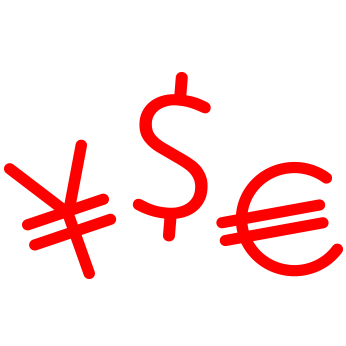 Recursos pessoais ou familiares
Empréstimos governamentais locais (MISSÃO para especificar o nome do fundo governamental local, se houver) 
Empréstimo bancário  
Financiamento universitário
Bolsas para assistentes 
Trabalhos no campus 
Fonte de financiamento externa 
Trabalhos fora do campus 
Colocações profissionais cooperativas pagas 
Bolsas de estudo
INFORMAÇÕES PRÁTICAS
[Speaker Notes: Interações sugeridas: 

Financiando seus estudos internacionais   

Há várias formas de você financiar seus estudos internacionais e morar no Canadá que tornam acessível esta experiência de educação única.

Recursos pessoais ou familiares
Empréstimos governamentais locais (MISSÃO para especificar o nome do fundo governamental local, se houver) 
Empréstimo bancário 
Fale com seu consultor financeiro local para detalhes sobre como obter um empréstimo bancário. 
Financiamento da universidade anfitriã 
Bolsas para assistentes
O estudante pode obter bolsas de assistente (assistantship) se tiver uma autorização de estudo 
O estudante também pode trabalhar como um assistente de pós-graduação, pesquisa ou ensino em um local fora do campus que tenha afiliação formal com a instituição, como um hospital universitário, clínica ou instituto de pesquisa. 
Trabalhos no campus
O estudante pode trabalhar no campus apenas para instituições financiadas pelo setor público se tiver uma autorização de trabalho.
Os empregadores incluem as instituições de ensino, a faculdade, a organização estudantil, uma empresa privada ou prestador de serviço privado para o campus.
Fonte de financiamento externa 
Trabalhos fora do campus
Estudantes em tempo integral também podem ser elegíveis para trabalharem fora do campus para qualquer empregador. Essas autorizações geralmente permitem até 20 horas por semana durante o período letivo e tempo integral nas férias.
Os alunos que são inelegíveis para trabalho foram do campus são: estudantes de turno parcial, estudantes visitantes/de intercâmbio, estudantes matriculados em cursos de segundo idioma, estudantes de Ensino Médio de tempo integral, estudantes em certos programas de bolsas de estudo (Canadian Commonwealth Scholarship Program  – Programa de Bolsas da Commonwealt Canadense; Government of Canada Awards Program – Programa de Bolsas do Governo do Canadá; Equal Opportunity Scholarship Program – Programa de Bolsas Oportunidades Iguais; Canada-Chile ou Canada-China Scholars Exchanges Program – Programas de Intercâmbio de Pesquisadores Canadá-Chile ou Canadá-China; ou Organization of American States Fellowships Program – Programa de Bolsas da Organização dos Estados Americanos). 
Se você desejar trabalhar no Canadá após se formar, você deve solicitar para uma autorização de trabalho sob o Programa de Autorização de Trabalho Após a Graduação.
Colocações profissionais cooperativas pagas 
Os estudantes devem solicitar uma autorização de trabalho, além de sua autorização de estudo, caso queiram se matricular em um programa de colocação profissional cooperativa (co-op) ou de estágio. 
Bolsas de estudo
Uma variedade de programas e financiamentos está disponível para não canadenses que querem estudar no Canadá. 
O primeiro lugar para pesquisar é o site International Scholarships (Bolsas de Estudo Internacionais): www.scholarships.gc.ca. 
A maioria das universidades canadenses oferece alguma forma de assistência financeira a estudantes estrangeiros em nível de pós-graduação (como bolsas de assistente "assistantships", fundos de pesquisa, bolsas de pós-graduação para universidades, bolsas externas, outras bolsas).
Visite as embaixadas/consulados canadenses locais para informações sobre bolsas de estudo específicas.]
Bolsas de estudo
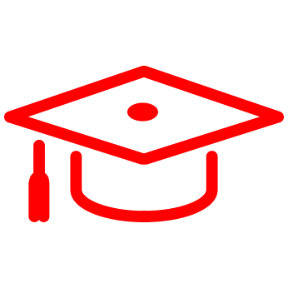 Bolsas Vanier para estudantes de pós-graduação ($50.000/ano ao longo de três anos)

Bolsas de Pós-Doutorado Banting ($70.000/ano por dois anos)
Há muitas bolsas de estudo para estudantes estrangeiros disponíveis diretamente nas instituições canadenses; os estudantes também devem pesquisar a disponibilidade de bolsas de governos em seus países natais.
As bolsas de ingresso são geralmente baseadas em mérito acadêmico
Bolsas e subsídios institucionais e governamentais também são disponibilizados uma vez que os estudos estão em andamento
Para bolsas oferecidas pelo Governo Canadense, visite www.scholarships.gc.ca
INFORMAÇÕES PRÁTICAS
[Speaker Notes: Interações sugeridas: 


• Bolsas contínuas são altamente concorridas e consideram o mérito acadêmico, o envolvimento extracurricular e a situação financeira (frequentemente em um pedido separado).
 As bolsas e a ajuda financeira são geralmente baseadas no mérito acadêmico.
 Você pode ser automaticamente avaliado para algumas bolsas durante a avaliação da sua solicitação, embora possa ter de preencher uma solicitação separada a ser avaliada para outras bolsas. 
 Você pode encontrar bolsas disponíveis durante todo o seu curso, baseado em seu desempenho acadêmico. 
 Bolsas de auxílio são geralmente concedidas durante seus estudos com base em uma solicitação que descreve a necessidade financeira e as realizações. São geralmente bolsas pequenas. 
 Algumas bolsas de estudo maiores são muito concorridas, exigem uma solicitação separada e referências e levam em conta atividades extracurriculares. 
 Bolsas de ingresso esportivas (athletic scholarship) geralmente não são oferecidas em faculdades técnicas (colleges) e universidades canadenses.
 Ao realizar sua pesquisa, você deve verificar com o Ministério/Secretaria de Educação do seu país se existem bolsas para as quais você pode ser elegível. A ajuda financeira envolve geralmente um empréstimo de uma instituição de crédito em seu país natal. É essencial que você tenha um plano financeiro e financiamento para o período dos seus estudos no exterior.
 As bolsas de estudo do governo federal e provincial canadenses são listas nos sites www.educationau-incanada.ca e www.scholarships.gc.ca.

 A Vanier Scholarship é uma prestigiada bolsa de estudos que compete com outras bolsas internacionalmente reconhecidas, como Rhodes Scholarships (Reino Unido) e Fulbright Scholarships (EUA). O Vanier Scholarship Program apoia 500 melhores estudantes de doutorado canadenses e estrangeiros para estudarem em universidades canadenses concedendo-lhes anualmente $50.000 por um máximo de três anos.
  O programa Vanier Canada Graduate Scholarships (Vanier CGS) busca atrair e reter estudantes de doutorado de classe mundial apoiando estudantes que demonstram um alto padrão de resultados de pesquisa em estudos de pós-graduação em ciências sociais e humanas, ciência e engenharia e saúde, assim como habilidades de liderança. 
Vanier Scholarships http://www.vanier.gc.ca/

As NOVAS Bolsas de pós-doutorado Banting  Essas prestigiadas bolsas de dois anos, no valor de $70.000 por ano, estão abertas para pesquisadores canadenses e estrangeiros que obtiveram recentemente um diploma de PhD, equivalente a PhD – ou um diploma acadêmico de profissional de saúde.]
Recursos online
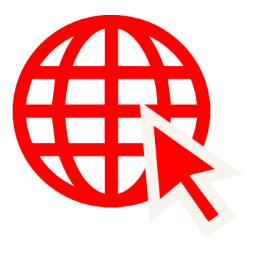 Portal oficial do estudo no Canadáwww.EduCanada.ca
Centro Canadense de Informaçõespara Credenciais Internacionaiswww.cicic.ca
Imigração, Refugiados e Cidadania –  Canadá
   www.cic.gc.ca
YouTube – Canal EduCanada
Flickr – EduCanada
INFORMAÇÕES PRÁTICAS
[Speaker Notes: Interações sugeridas: 

Estudantes e pais devem ampliar sua pesquisa incluindo escolas que talvez não conheçam, uma vez que há um padrão de excelência em todo o país.  
A escolha é mais no sentido de encontrar o lugar certo, em vez de baseada em cursos, ambiente do campus, cidade e estilo de vida, assim como no nível de educação preferido.
Em vez de considerar o único lugar de que pode ter ouvido falar através da mídia ou de amigos, foque-se no melhor lugar para o sucesso individual. 

O primeiro lugar para começar é o www.educanada.ca, que inclui um buscador de cursos, calculadora de custos, informações sobre autorização de estudo e links para informações sobre províncias, territórios e escolas individuais. 


O Canadian Information Centre for International Credentials (CICIC – Centro Canadense de Informações sobre Credenciais Internacionais) oferece o único anuário canadense oficial e online de universidades, faculdades técnicas e escolas reconhecidas e autorizadas pelas províncias e territórios canadenses. Esse site também inclui informações sobre avaliações de credenciais e reconhecimento de qualificação estrangeiros. 


Imigração, Refugiados e Cidadania – Canadá (Cidadania e Imigração – Canadá)  isso costumava ser fornecerá informações sobre como Candidate-se para estudar no Canadá, estenda sua autorização de estudo e obtenha informações sobre trabalho durante seus estudos ou após sua graduação.



Responsivo
Outros sites de interesse 

Universities Canada
www.univcan.ca
Representa 97 universidades canadenses públicas e privadas sem fins lucrativos e faculdades técnicas de nível superior.

Colleges and Institutes Canada
www.collegesinstitutes.ca
Representa faculdades técnicas e institutos para governo, empresas e indústrias, no Canadá e internacionalmente.

Canadian Bureau of International Education (CBIE)
www.cbie.ca
O CBIE (Bureau de Educação Internacional Canadense) é focado em promover oportunidades de educação internacional com uma associação de mais de 150 provedores de educação em todo o país, unindo os interesses de todos os níveis de ensino, do K-12 à pós-graduação, e envolvendo ambos os setores público e privado.

Canadian Accredited Independent Schools (CAIS) 
http://www.cais.ca/
A entidade Escolas Canadenses Independentes Reconhecidas (CAIS) representa 95 escolas independentes canadenses de ensino primário e secundário de todo o país, das quais algumas hospedam estudantes estrangeiros. 

Canadian Association of Public Schools – International (CAPS-I)
www.caps-i.ca
A Associação Canadense de Escolas Públicas – Internacional (CAPS-I) representa mais de 90 distritos/conselhos de escolas públicas que recrutam estudantes estrangeiros nos níveis fundamental e secundário.

Languages Canada
www.languagescanada.ca
Escolas de idiomas canadenses internacionalmente reconhecidas pelo mecanismo de garantia de qualidade.

Polytechnics Canada
www.polytechnicscanada.ca
A Polytechnics Canada é uma aliança nacional de faculdades técnicas e institutos de tecnologia líderes, intensivos em pesquisa e financiados pelo setor público dedicada a ajudar faculdades técnicas e indústrias a criar empregos de alta qualidade para o futuro.]
Contate-nos
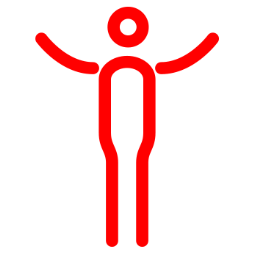 Email: spaloeducation@international.gc.ca
Facebook: Facebook.com/CanadaNoBrasil
Twitter: Twitter.com/CanadaNoBrasil
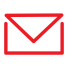 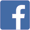 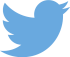 A EduCanada é uma marca que apoia a oferta de educação internacional das províncias e territórios canadenses. A marca EduCanada é o resultado da colaboração entre as províncias e territórios através do Conselho de Ministros da Educação do Canadá (CMEC) e do Global Affairs Canada (Departamento de Assunto Mundiais do Canadá). É uma marca registrada protegida do Governo de Canadá e está sujeita a um Acordo de Licença entre as partes. Qualquer reprodução não autorizada está proibida.
INFORMAÇÕES PRÁTICAS
[Speaker Notes: Instruções para missões: 

Inclua suas informações de contato de redes sociais e outras informações como 
EduCanada Fairs 
Canada Explore
EduCanada youtube
EduCanada Facebook
EduCanada Twitter]